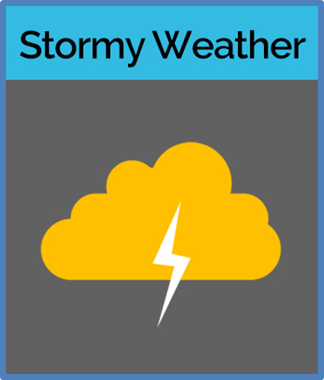 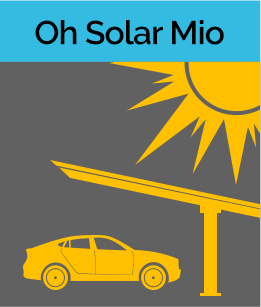 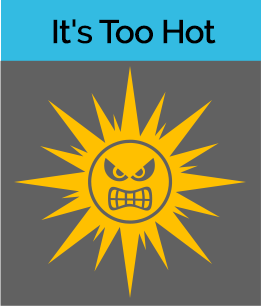 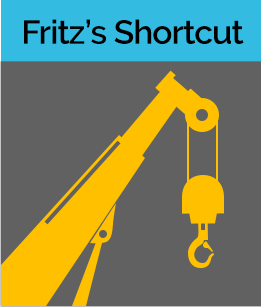 [Speaker Notes: Today we’re going to work through [list the scenarios you’ve picked]. 
 
CLICK THE ICON OF THE SCENARIO YOU WISH TO USE

Additional Instructor Notes

These safety scenarios are meant to be used in addition to the primary FSL4Res training session. 

This is the main menu for all the scenarios.  You can click on any of the icons and you will be taken to the introductory slide of that scenario.  Also, you’ll find this icon in the bottom right corner of each scenario slide.  You can click on it and it will take you back to slide 1 so you can click on the next scenario you want to work through.]
1. Fritz’s Shortcut
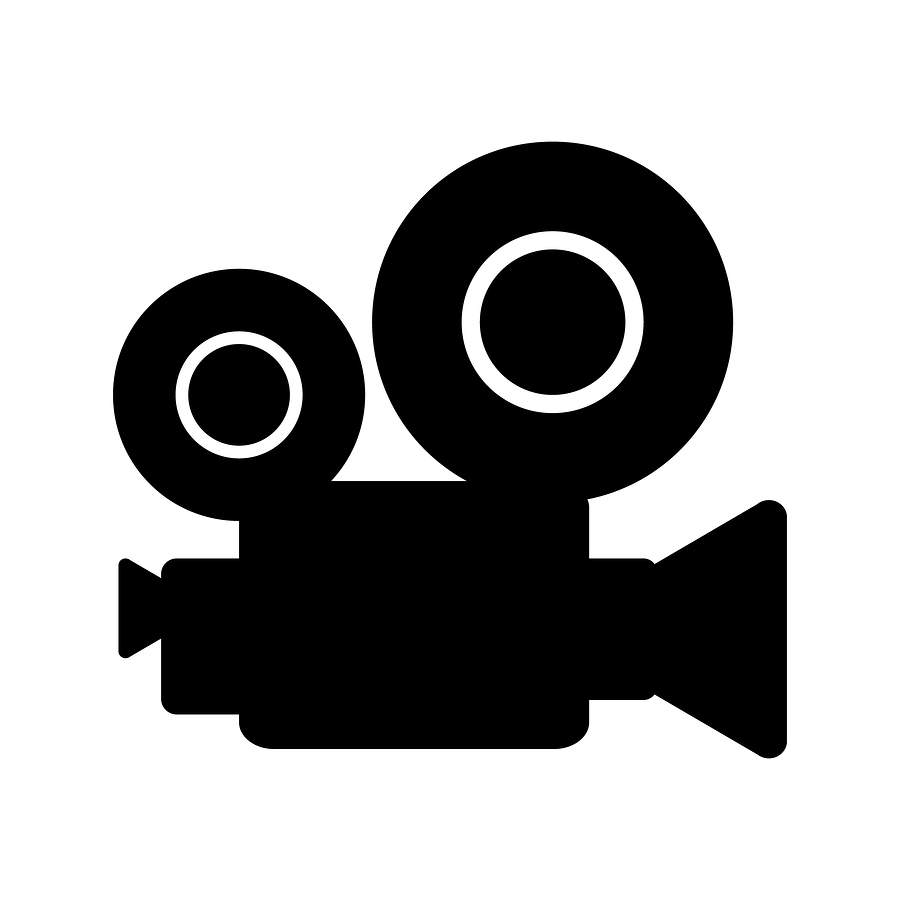 READ
WATCH
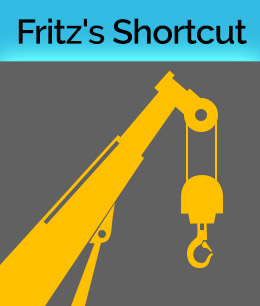 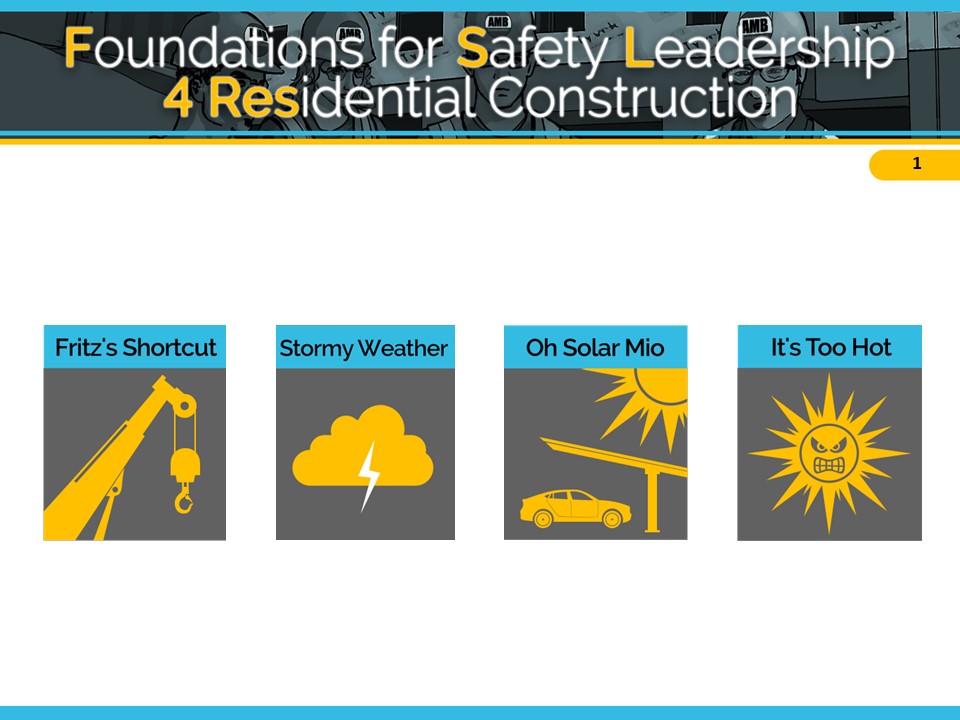 [Speaker Notes: The key safety leadership moment in “Fritz Takes a Shortcut” is how a leader handles a near miss incident created because he made a decision to put productivity before safety.  

This safety scenario shows a commercial construction setting, however it is also relevant to residential construction, as performing safety inspections and replacing damaged equipment are key to ensuring a job is done safely on any construction site. In this scenario, you will see a free-standing, six-story building in North Carolina with commercial offices on the first floor and residential housing on the upper five floors.  The crew is using a crane to move two HVAC units to the roof of the building. While watching this scenario, imagine that the crane is instead being used to place roof trusses on a new residential build. 

Remember that these scenarios are meant to illustrate key safety leadership skills. Focus on how a safety leader would communicate the needs of the task while prioritizing safety
 
The major safety hazards in this scenario are struck by and caught in-between.
 
INSTRUCTOR INFORMATION - This scenario is designed to illustrate the following safety leadership skills: 
Leading by example 
Engaging team members
Actively listening
Recognizing team members for a job well done 

CLICK ON DESIRED TEACHING MODE…]
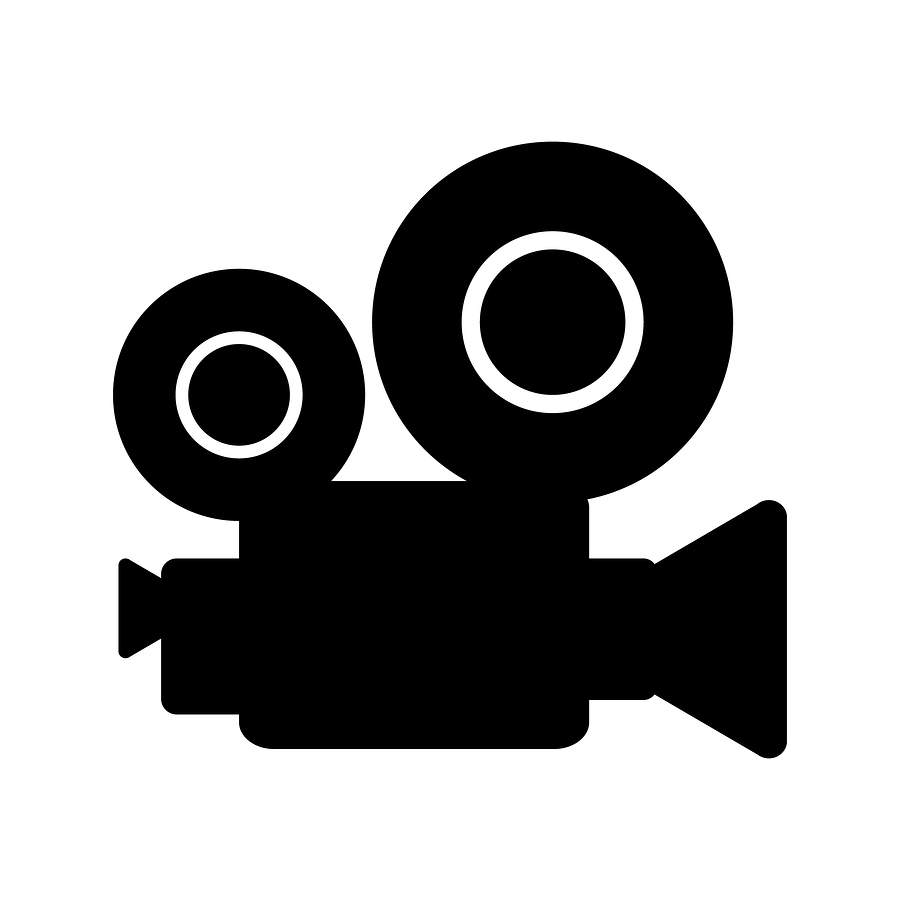 1. Fritz’s Shortcut
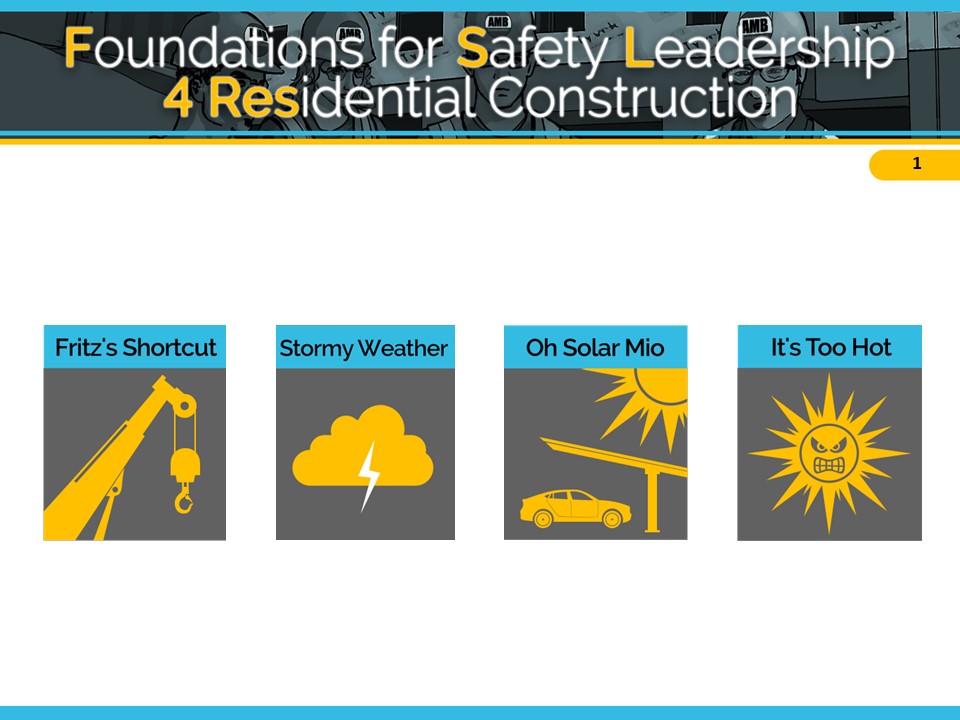 Situation
[Speaker Notes: VIDEO WILL START AUTOMATICALLY 

ADVANCE SLIDE]
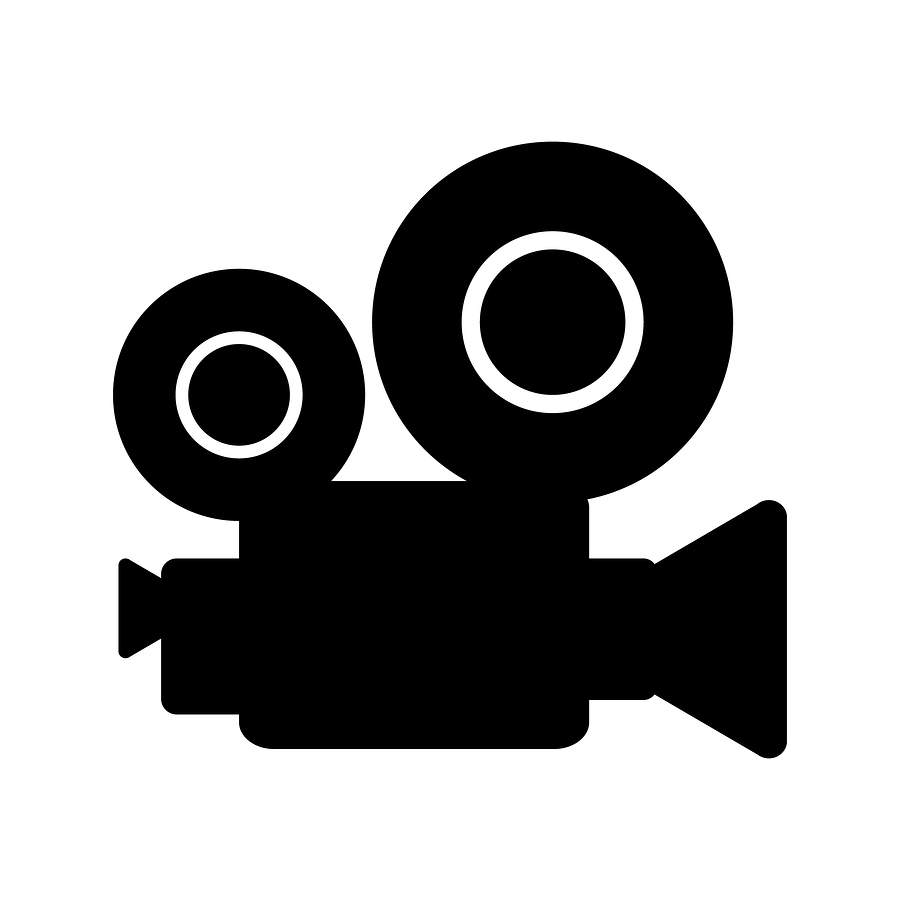 1. Fritz’s Shortcut
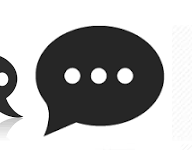 Discussion Questions:  Situation
How often have you felt pressured to get a job done at the cost of safety?  What did you do? 
Keeping in mind the leadership skills, what do you think Fritz should do next?
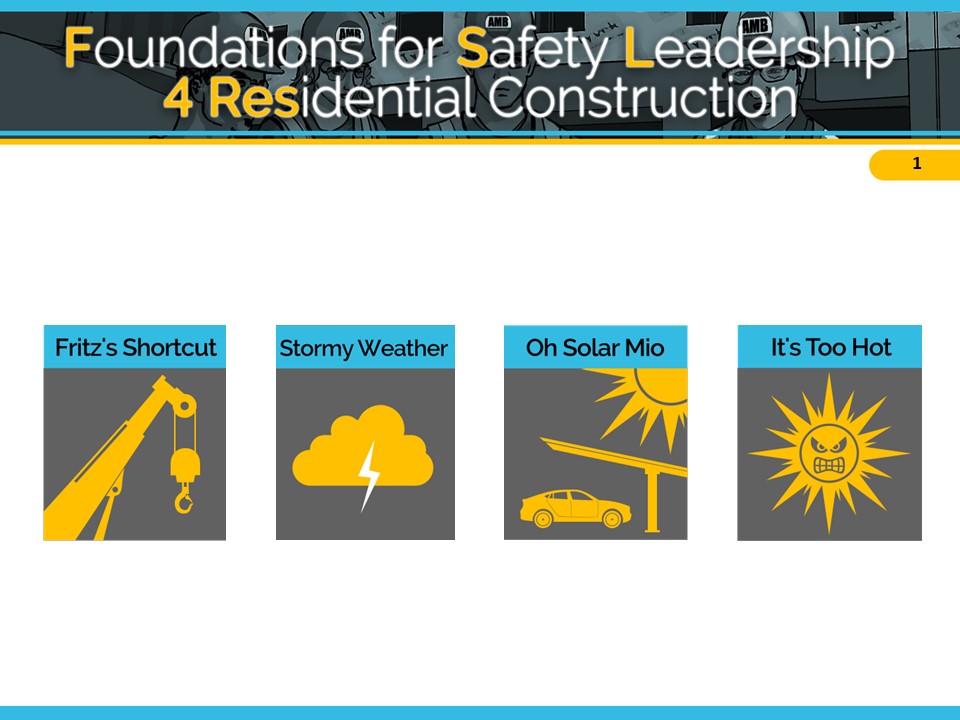 [Speaker Notes: Reveal the discussion questions and/or use the facilitation table to go through skills. 

ADVANCE SLIDE]
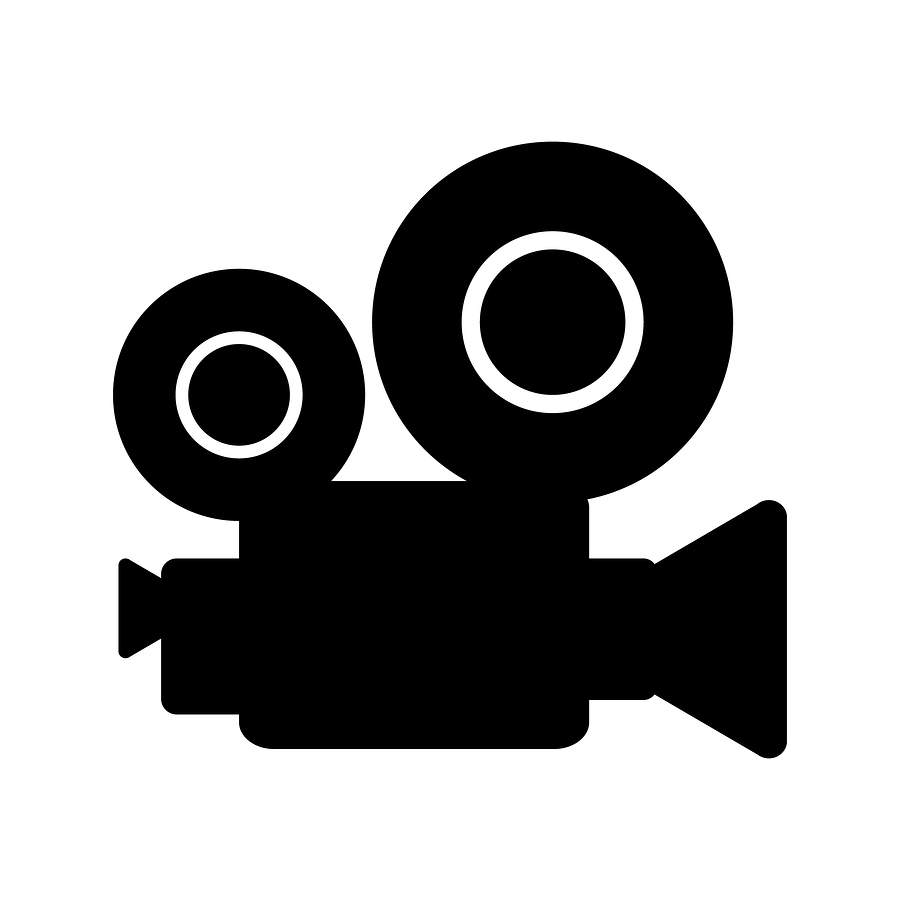 1. Fritz’s Shortcut
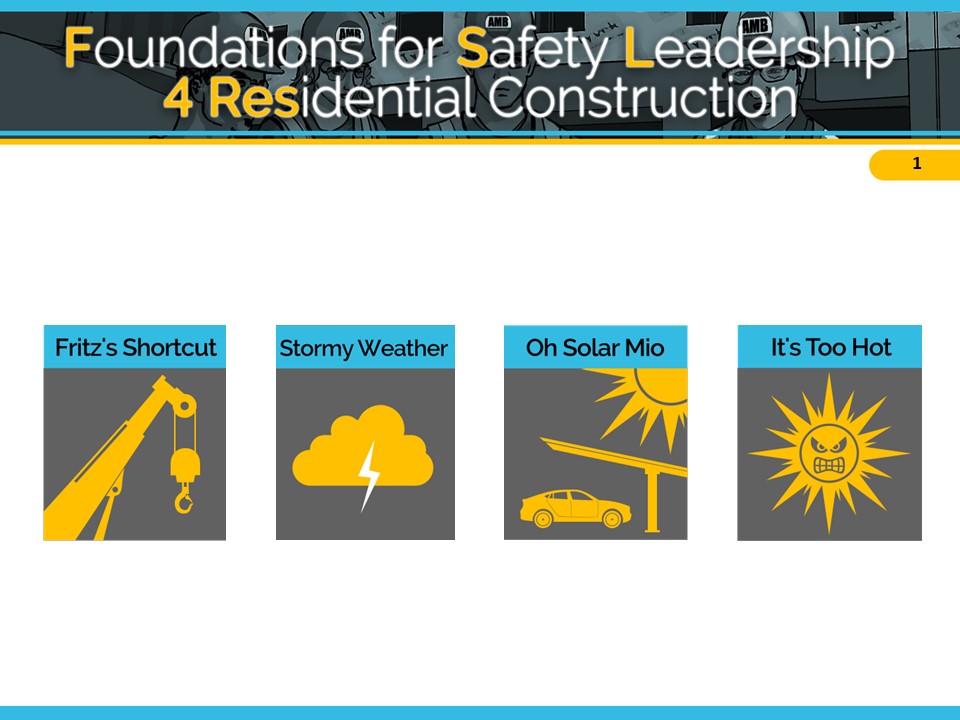 Outcome A
[Speaker Notes: VIDEO WILL START AUTOMATICALLY 

ADVANCE SLIDE]
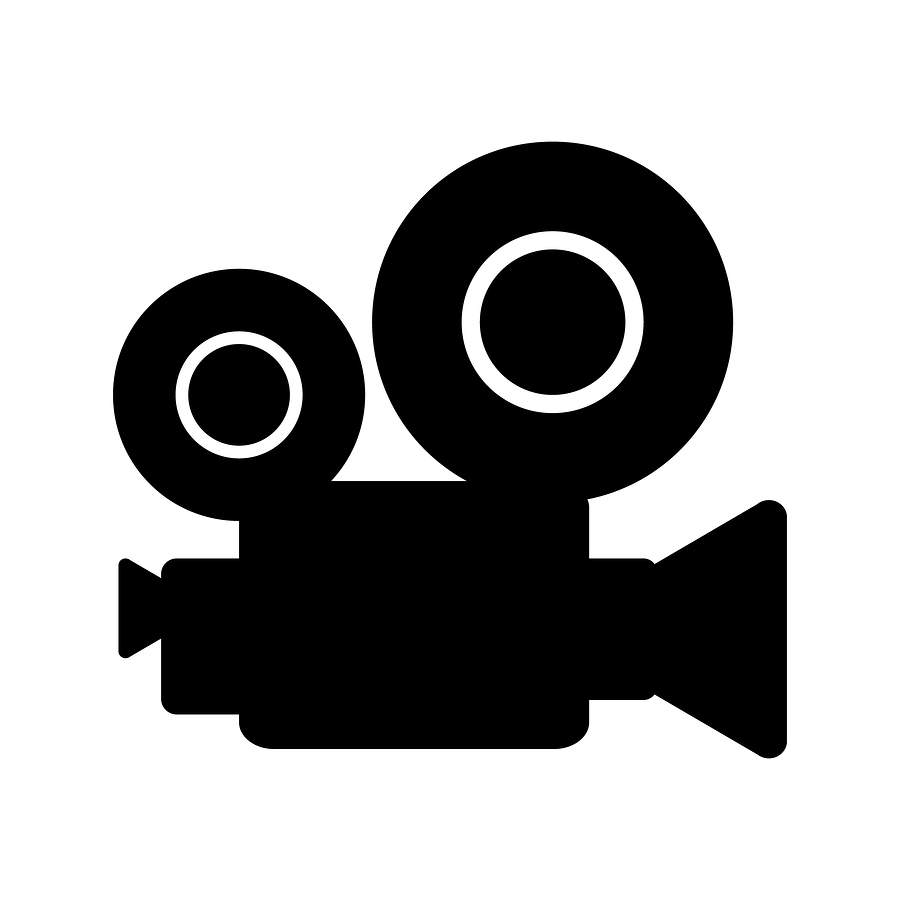 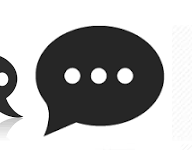 1. Fritz’s Shortcut
Discussion Questions:  Outcome A
What do you think about how Fritz handled this situation? What are some possible safety outcomes? 
What do you think Elliot should do?
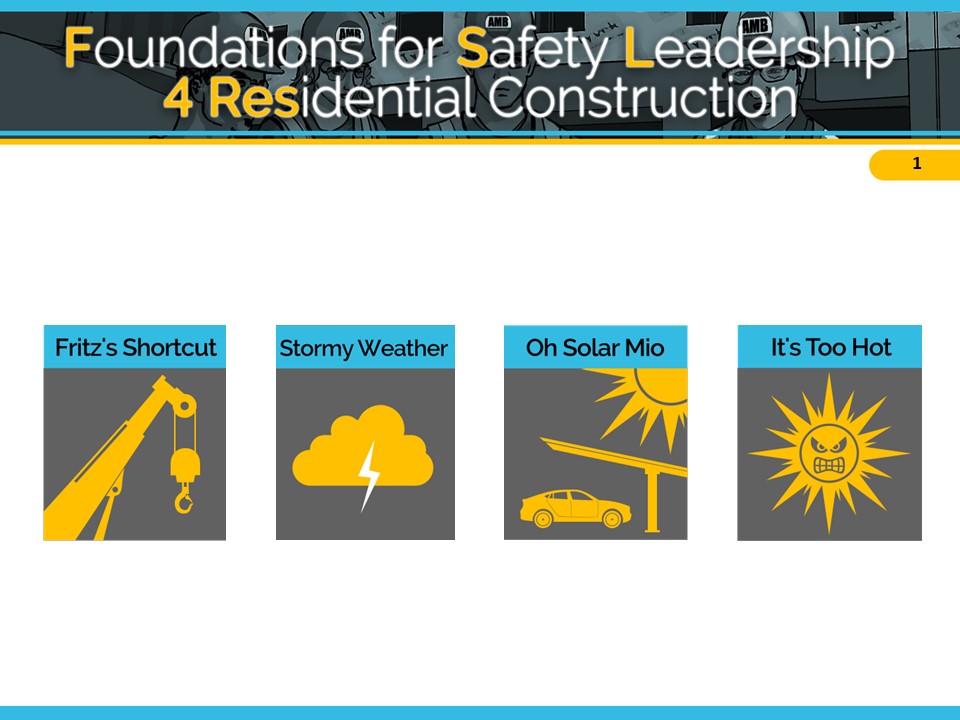 [Speaker Notes: Reveal the discussion questions and/or use the facilitation table to go through skills.

Fritz displayed very poor leadership skills.  He definitely did NOT lead by example.  He did NOT actively listen to Elliot, nor did he engage and empower him to identify and report hazards and unsafe situations.

ADVANCE SLIDE]
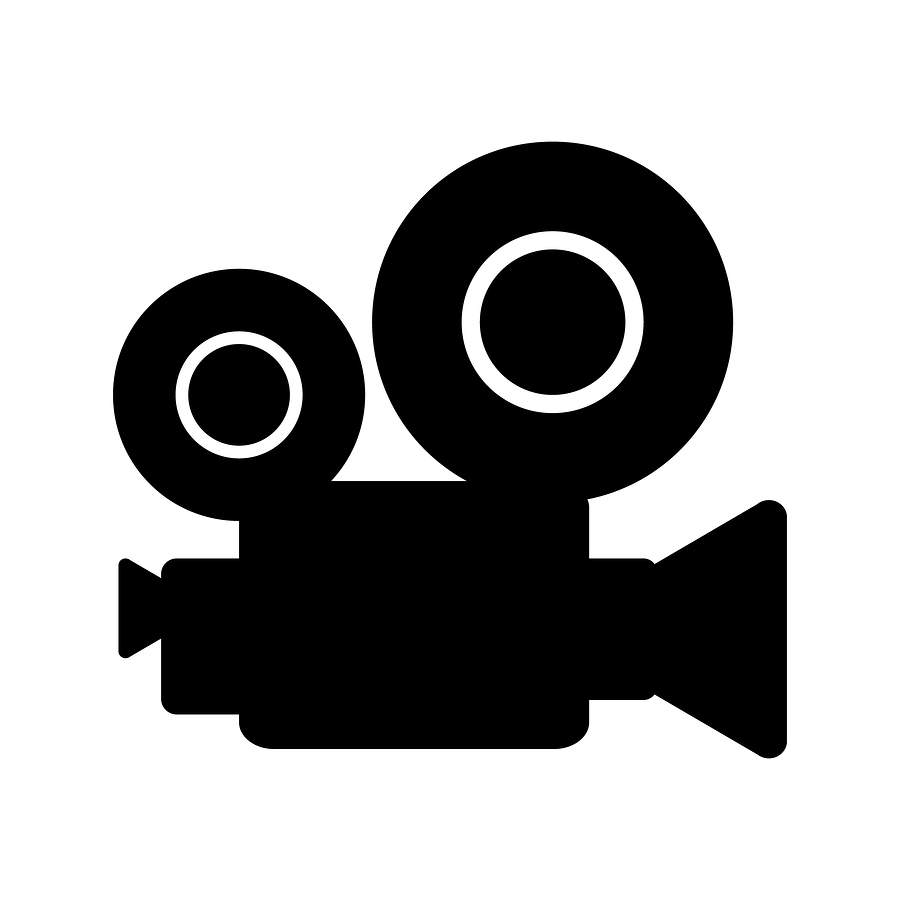 1. Fritz’s Shortcut
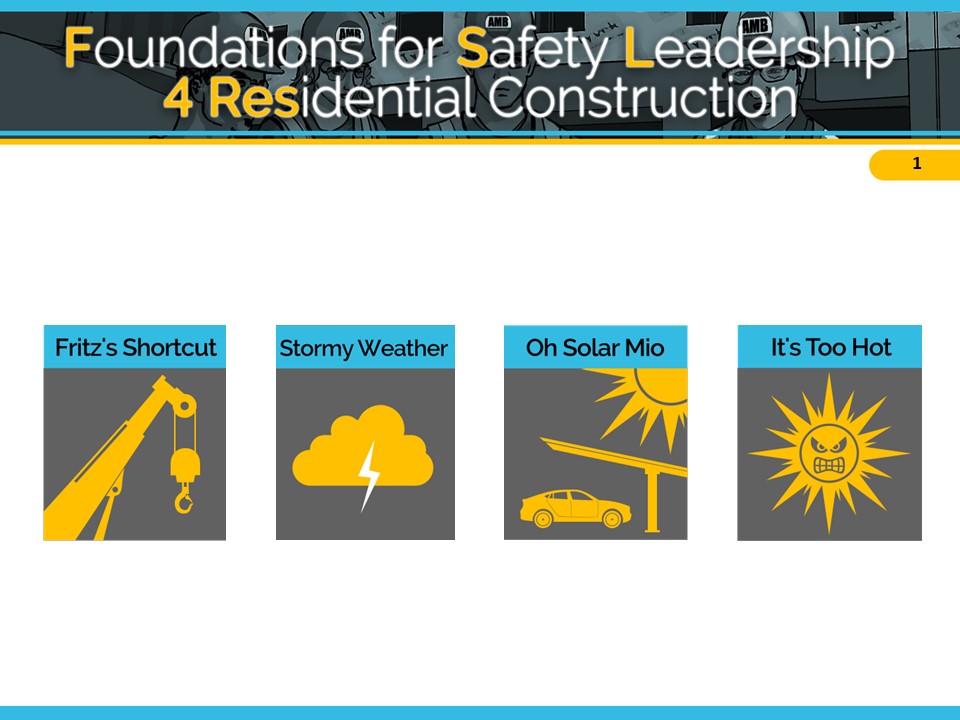 Outcome B
[Speaker Notes: VIDEO WILL START AUTOMATICALLY

ADVANCE SLIDE]
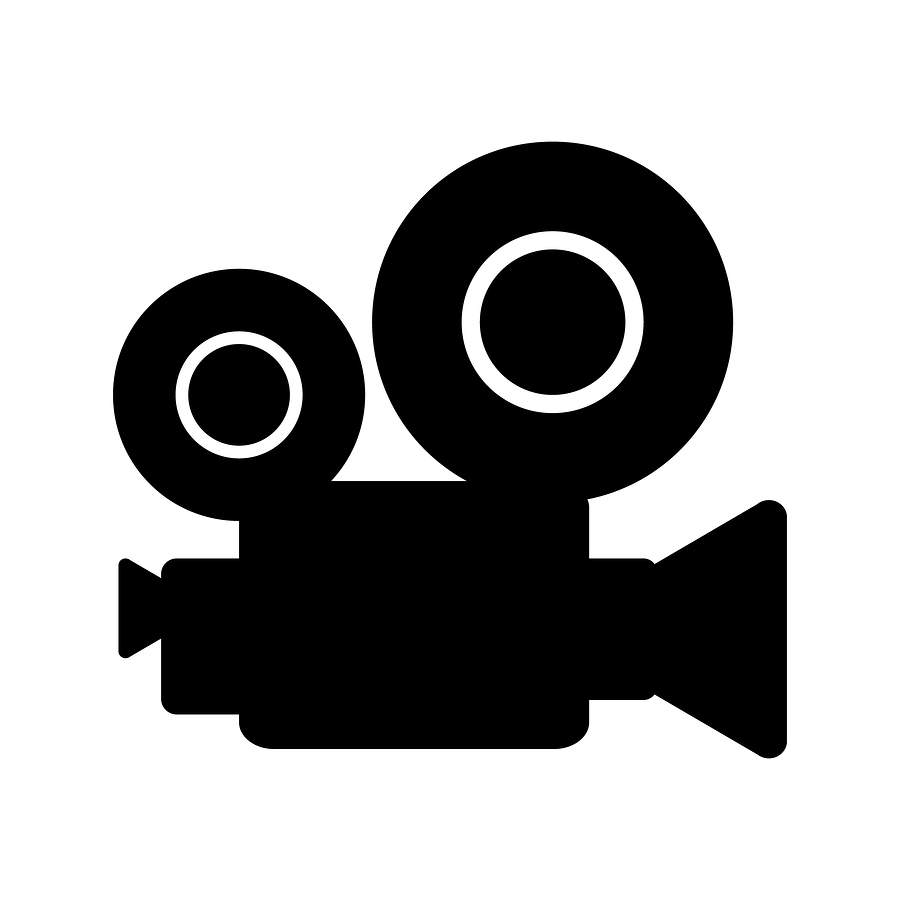 1. Fritz’s Shortcut
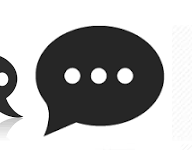 Discussion Questions:  Outcome B
How did Fritz do this time?  
Describe how the two endings differ in terms of demonstrating the leadership skills.
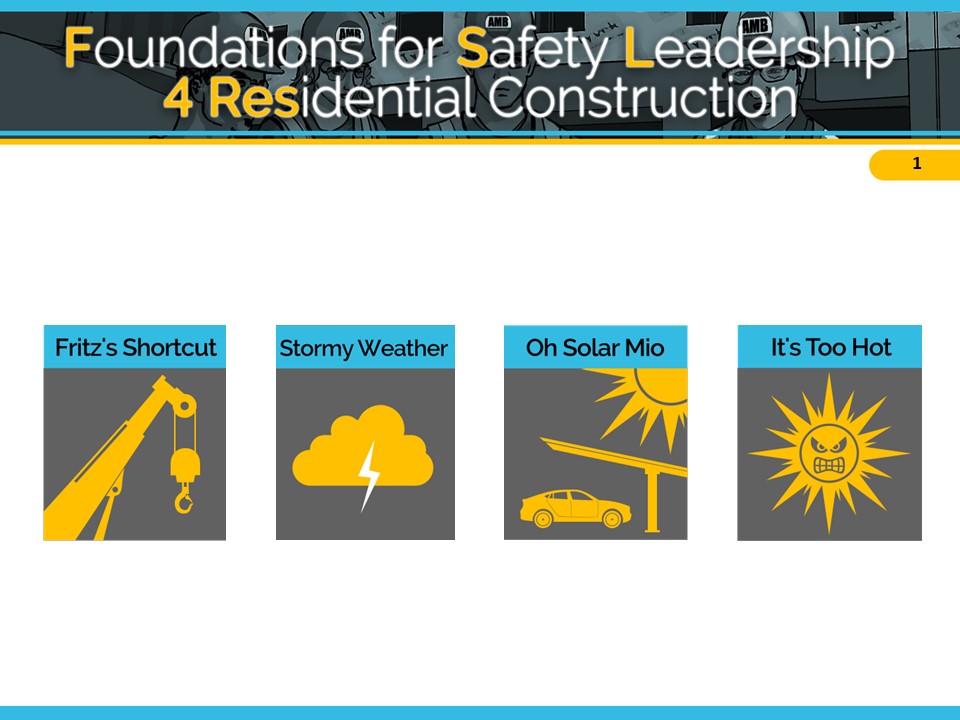 [Speaker Notes: Reveal the discussion questions and/or use the facilitation table to go through skills.  
 
In outcome B, Fritz did lead by example by letting his guard down and sharing with his crew that he too can be negatively influenced by pride and ego, which can cause him to make poor safety-related decisions. He recognized Elliot for identifying and trying to prevent an unsafe situation.  He then engaged his team by initiating a daily safety huddle and empowered them by creating the expectation that everyone is to report hazardous conditions and near misses. Fritz promises that in the future he will actively listen to their ideas and feedback.  

CLICK SCENARIO MENU ICON TO RETURN TO MAIN MENU]
1. Fritz’s Shortcut
Situation – Key Points
Eliot, an experienced worker, sees that the rigging equipment needed to lift the HVAC units to the roof is damaged and tells Fritz, his foreman.
Fritz tells Eliot to go with what they have because they need to keep on-schedule.
Eliot tells Fritz he’s not comfortable with it, but Fritz tells him to do as he says.
The rigging equipment fails, and the HVAC unit falls nearly crushing a worker.
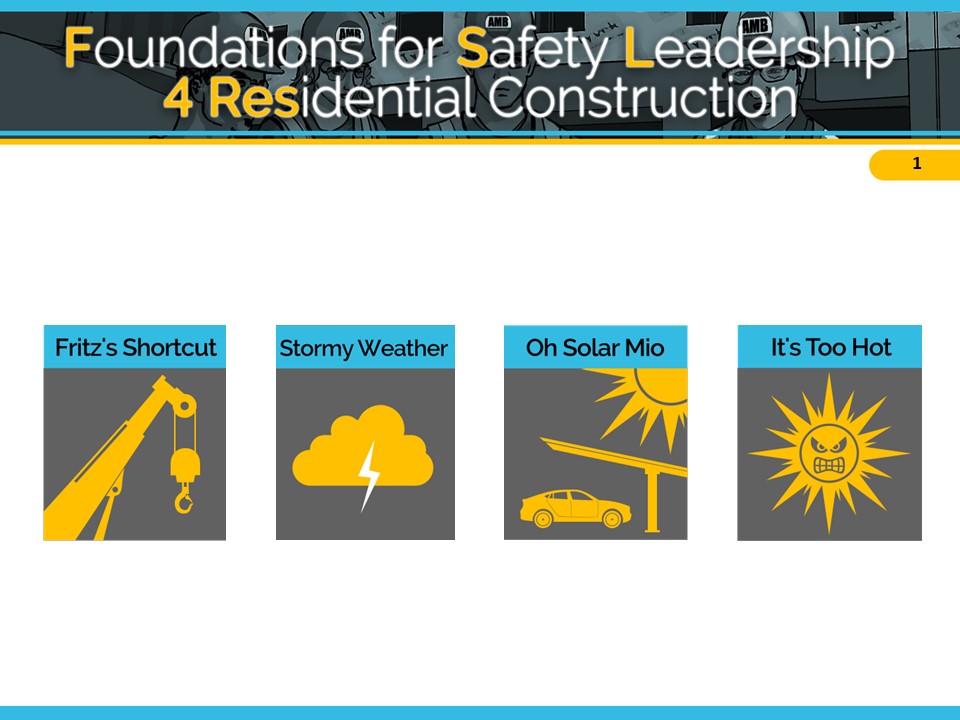 [Speaker Notes: Refer students to page 5 in the additional scenarios student guide

Read/Have students read the situation in the “Fritz takes a shortcut” script (or instructor reads out loud). 

ADVANCE SLIDE]
1. Fritz’s Shortcut
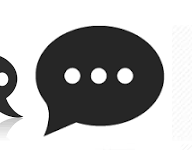 Discussion Questions:  Situation
How often have you felt pressured to get a job done at the cost of safety?  What did you do? 
Keeping in mind the leadership skills, what do you think Fritz should do next?
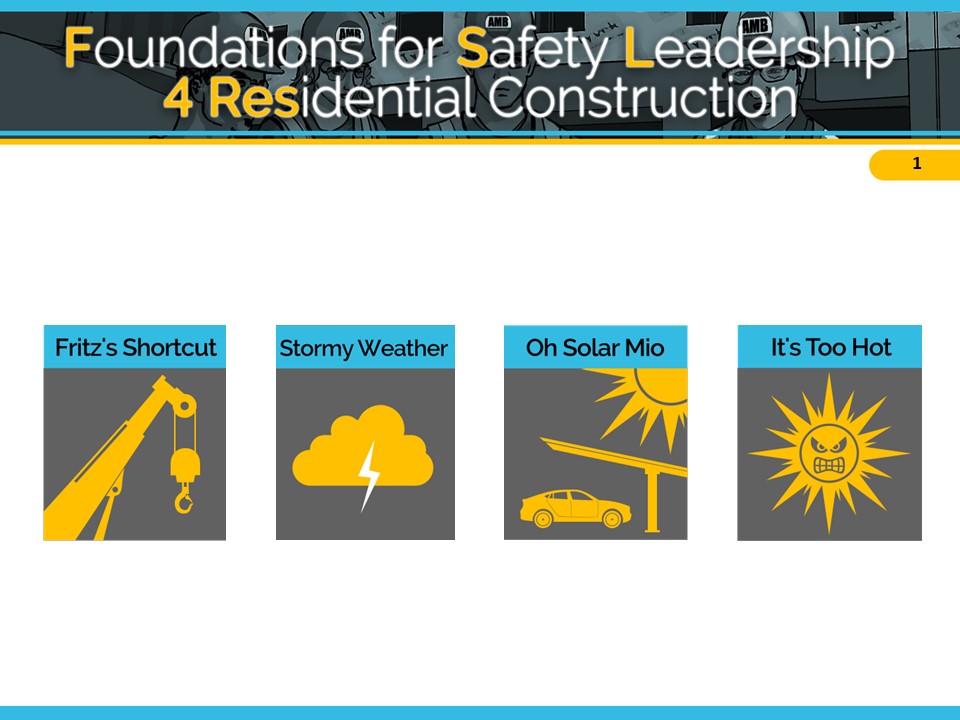 [Speaker Notes: Reveal the discussion questions and/or use the facilitation table to go through skills. 

ADVANCE SLIDE]
1. Fritz’s Shortcut
Outcome A – Key Points
Later, Fritz tells Elliot not to mention to anyone the damaged rigging equipment and his decision to use it.
Elliot is angry about Fritz’s request, but he wants to keep his job.
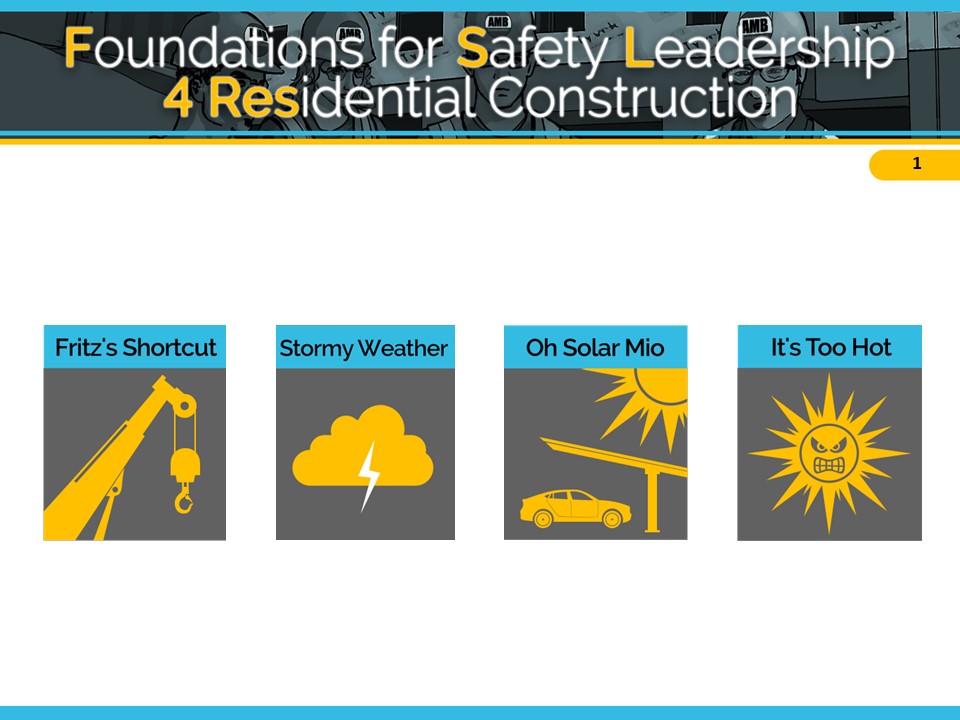 [Speaker Notes: Read/have students read outcome A in “Fritz takes a shortcut” script (or instructor reads out loud). 


ADVANCE SLIDE]
1. Fritz’s Shortcut
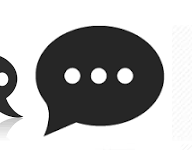 Discussion Questions:  Outcome A
What do you think of the way Fritz handled this situation? 
What do you think Elliot should do?
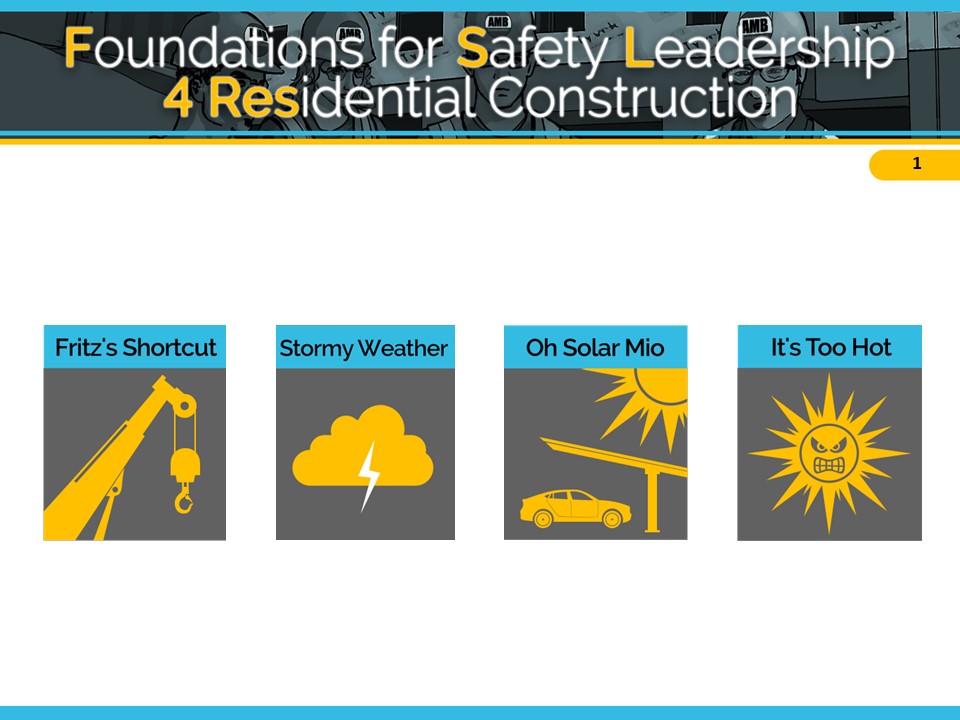 [Speaker Notes: Reveal the discussion questions and/or use the facilitation table to go through skills. 
 
Fritz displayed very poor leadership skills.  He definitely did NOT lead by example.  He did NOT actively listen to Elliot, nor did he engage and empower him to identify and report hazards and unsafe situations.

ADVANCE SLIDE]
1. Fritz’s Shortcut
Outcome B – Key Points
Fritz tells Eliot he was right to question his decision
Fritz calls a safety stand down, and explains …
They will have daily safety huddles to discuss the day’s tasks.
From now on he will ask questions and listen to crew members have to say.
He expects his crew to always report any unsafe situations or hazards.
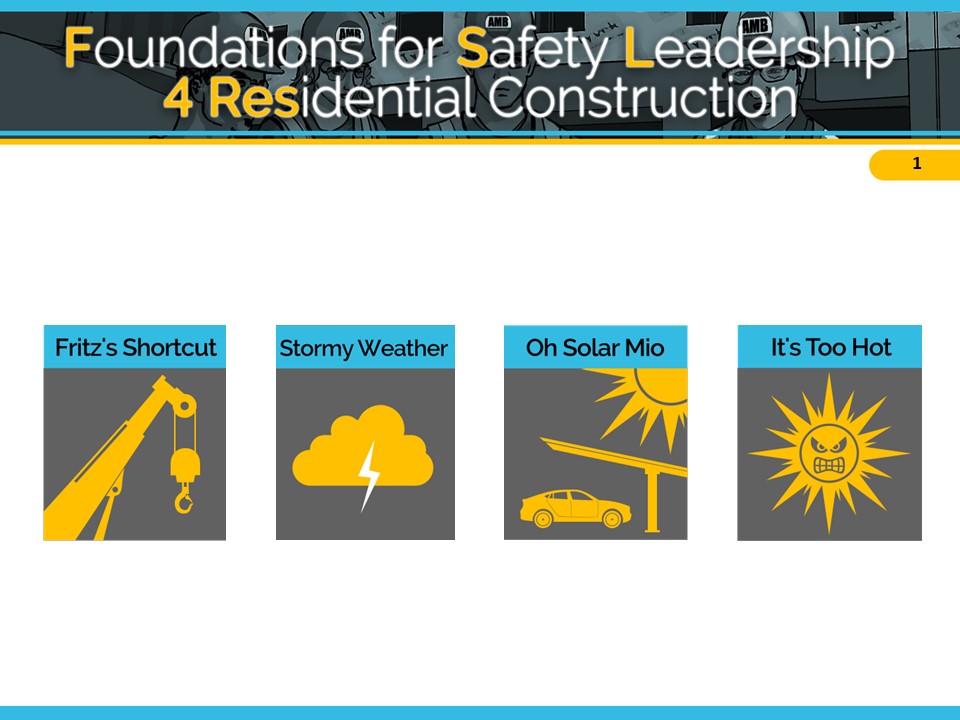 [Speaker Notes: Read/have students read outcome B in “Fritz takes a shortcut” script (or instructor reads out loud). 
 

ADVANCE SLIDE]
1. Fritz’s Shortcut
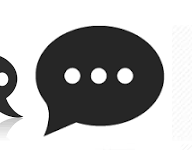 Discussion Questions:  Outcome B
How did Fritz do this time?  
Describe how the two endings are different in terms of demonstrating specific leadership skills.
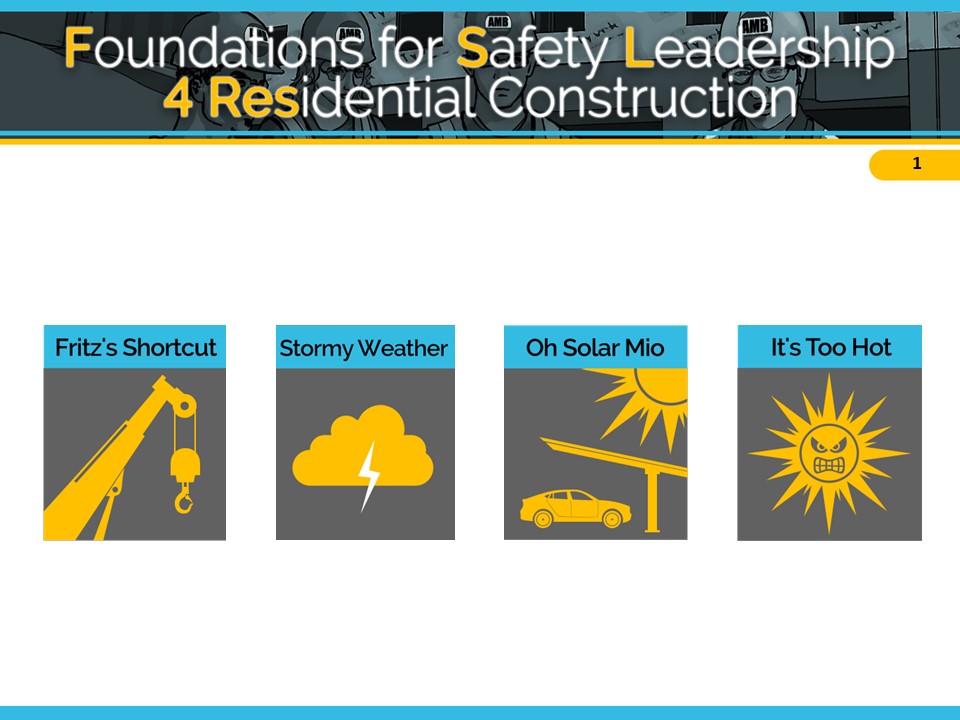 [Speaker Notes: Reveal the discussion questions and/or use the facilitation table to go through skills. 

In outcome B, Fritz did lead by example by letting his guard down and sharing with his crew that he too can be negatively influenced by pride and ego, which can cause him to make poor safety-related decisions. He recognized Elliot for identifying and trying to prevent an unsafe situation.  He then engaged his team by initiating a daily safety huddle and empowered them by creating the expectation that everyone is to report hazardous conditions and near misses. Fritz promises that in the future he will actively listen to their ideas and feedback.  

CLICK SCENARIO MENU ICON TO RETURN TO MAIN MENU]
2. Stormy
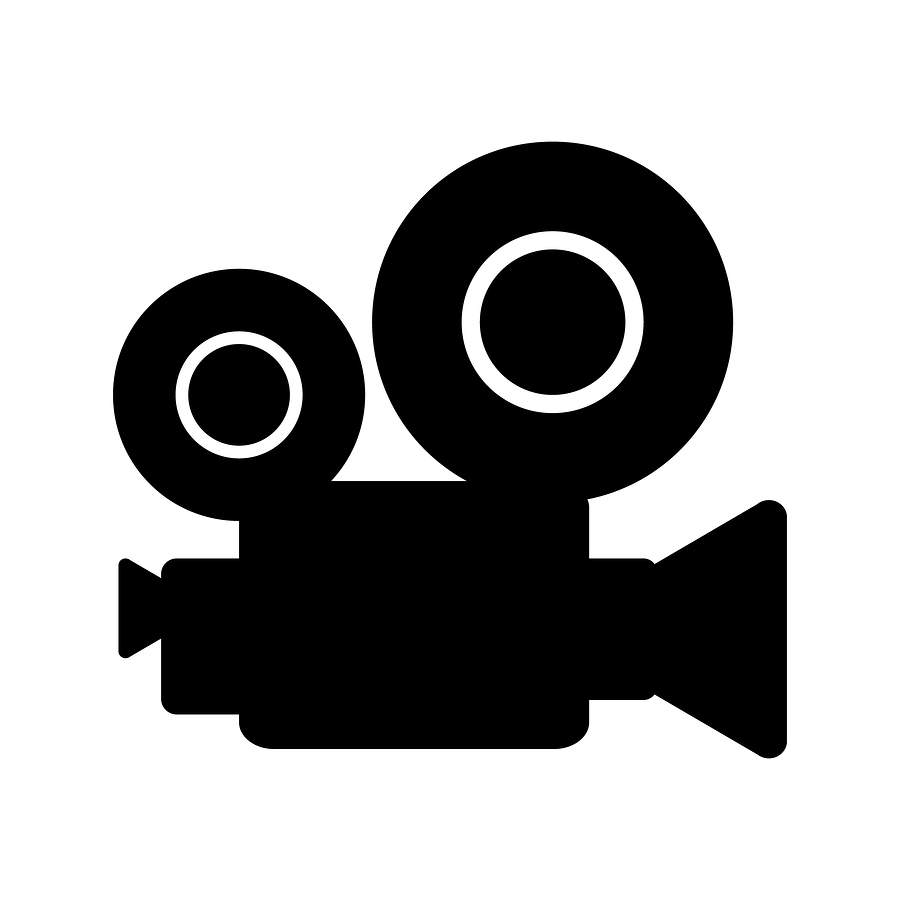 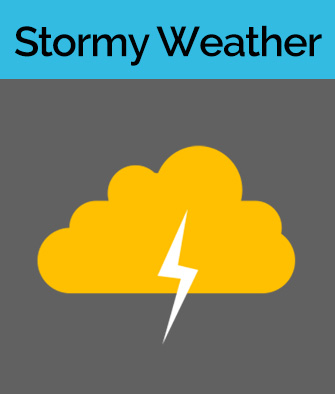 READ
WATCH
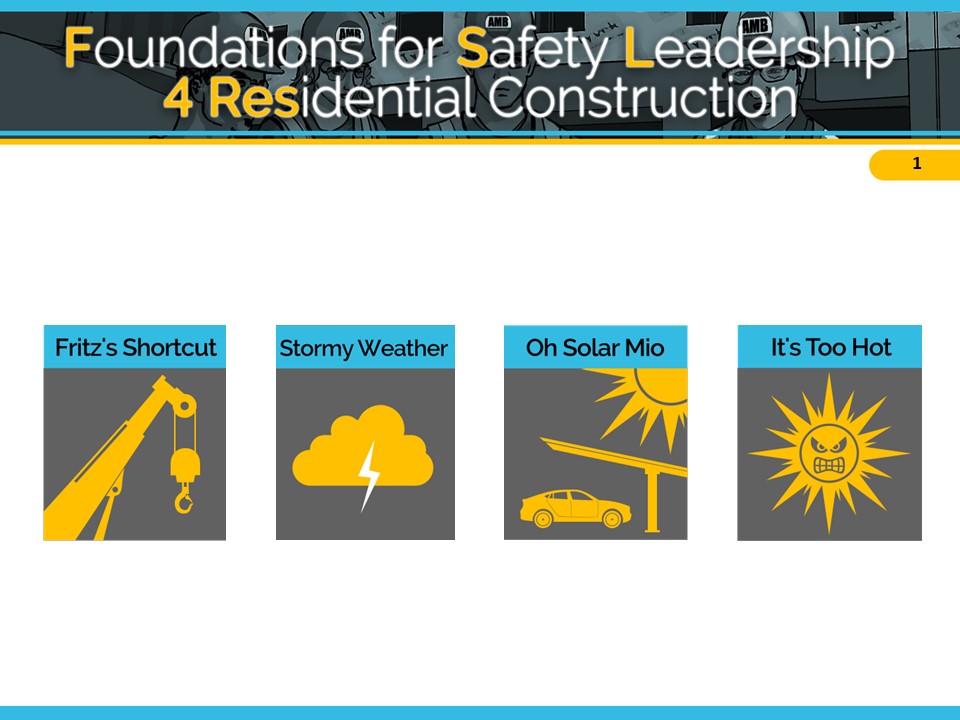 [Speaker Notes: The primary safety leadership moment illustrated in “Stormy weather” is how to encourage others to use safety leadership skills.
 
This scenario shows a commercial worksite, however it is also relevant to residential construction, as wearing fall protection gear is an important safety precaution on many different construction sites. In this scenario, you will see a free-standing, six-story building with commercial offices on the first floor and residential housing on the upper floors. A crew of sheet metal workers are trying to remove plywood covers on the roof of the building in order to install HVAC units before a storm comes in, but only one worker has the proper fall protection gear. While watching this scenario, imagine instead that the workers are trying to finish installing roof sheathing without proper fall gear on a residential build. 

Remember that these scenarios are meant to illustrate key safety leadership skills. Focus on how a safety leader would communicate the needs of the task while prioritizing safety

The safety hazards in this scenario are falls and bad weather.
 
INSTRUCTOR INFORMATION - It is designed to illustrate the following safety leadership skills: 
Leading by example
Engaging and empowering workers
Developing team members through teaching, coaching, and feedback
Recognizing team members for a job well done
  
CLICK ON DESIRED TEACHING MODE…]
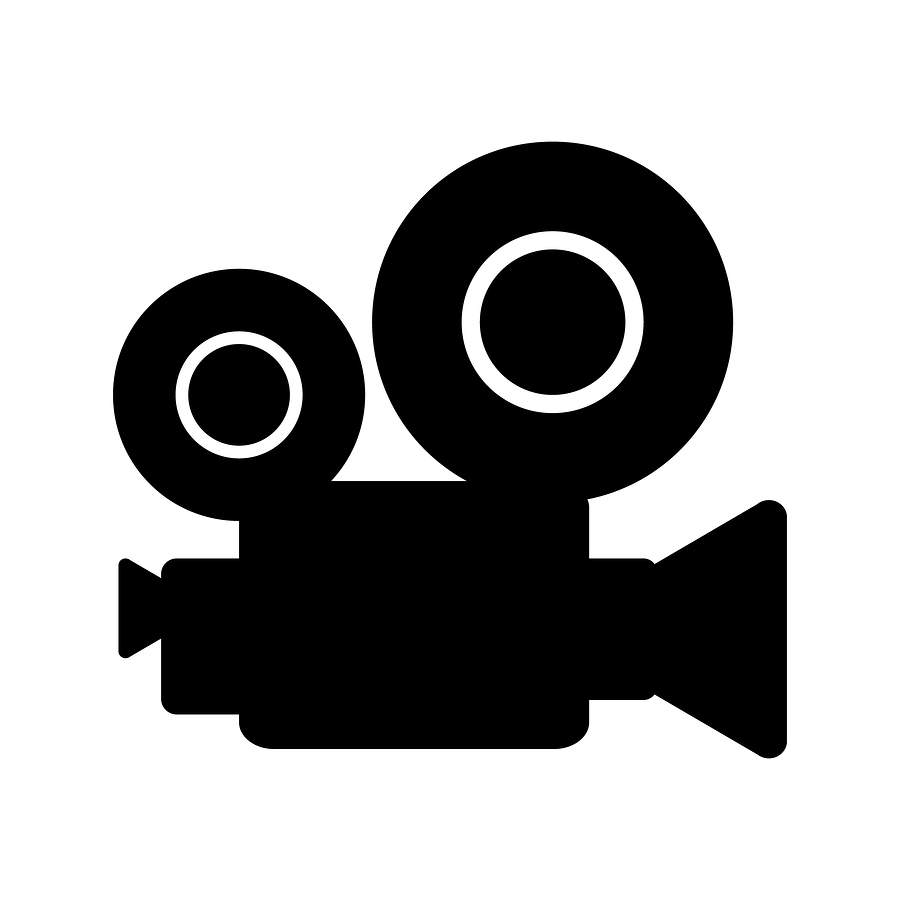 2. Stormy
Situation
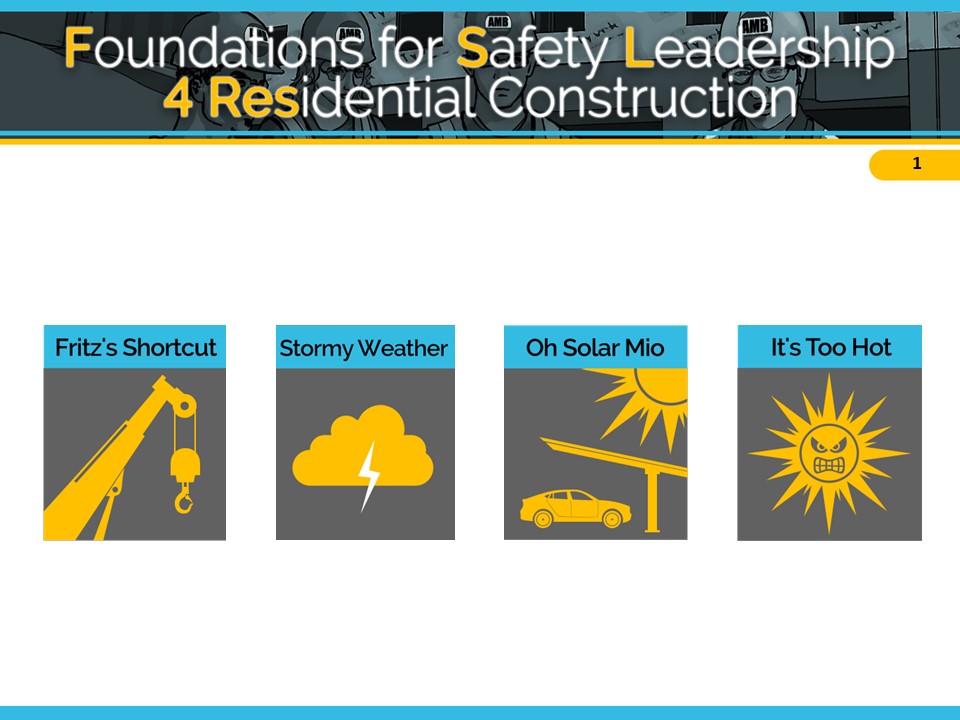 [Speaker Notes: VIDEO WILL START AUTOMATICALLY 

ADVANCE SLIDE]
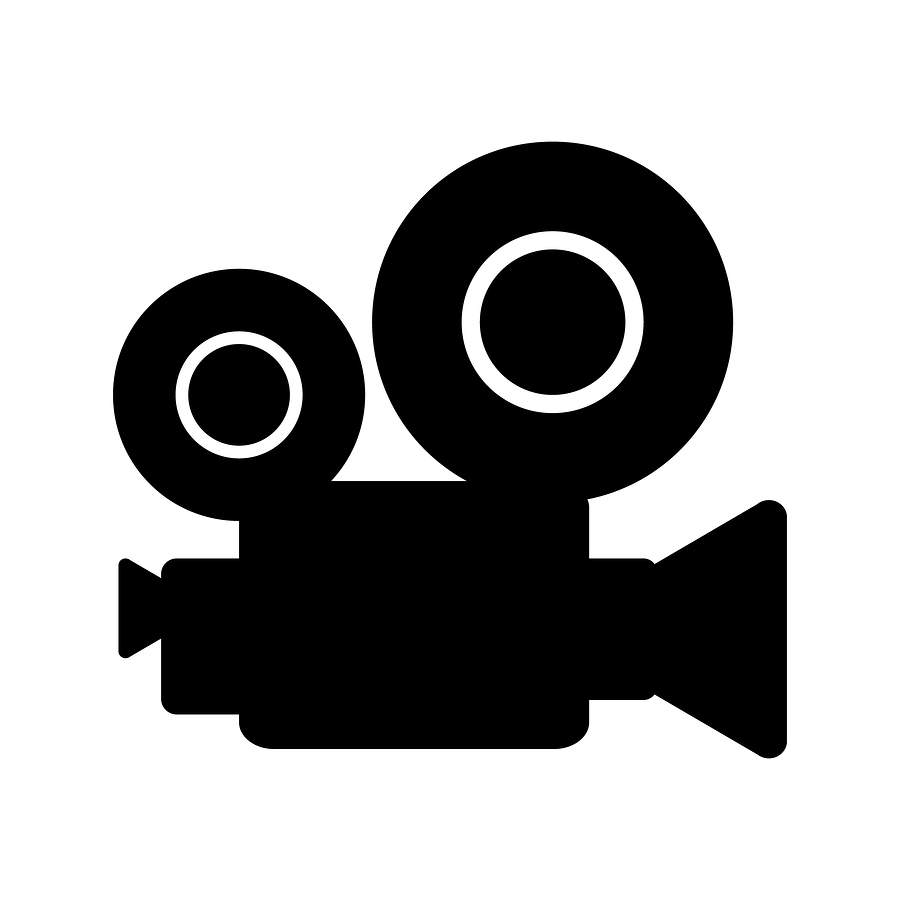 2. Stormy
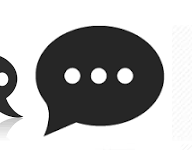 Discussion Questions:  Situation
How can the workers demonstrate safety leadership to avoid the hazards on site?
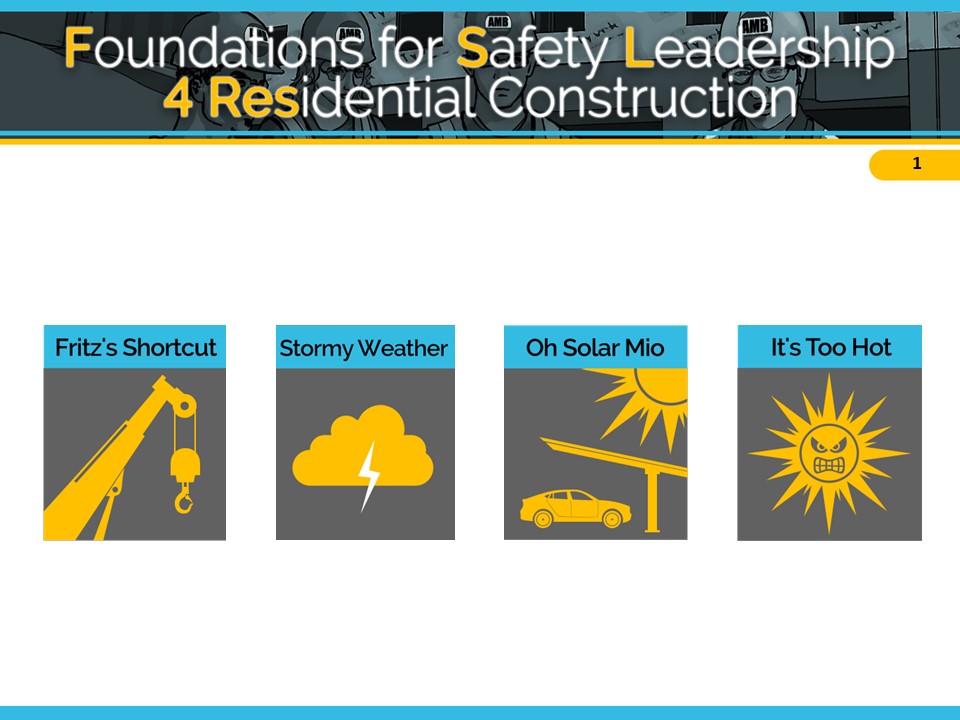 [Speaker Notes: Reveal the discussion questions and/or use the facilitation table to go through skills. 
 
Spend a few minutes getting students’ ideas and then say, Ok, let’s see how your ideas match the two alternative endings we came up with.
 
ADVANCE SLIDE]
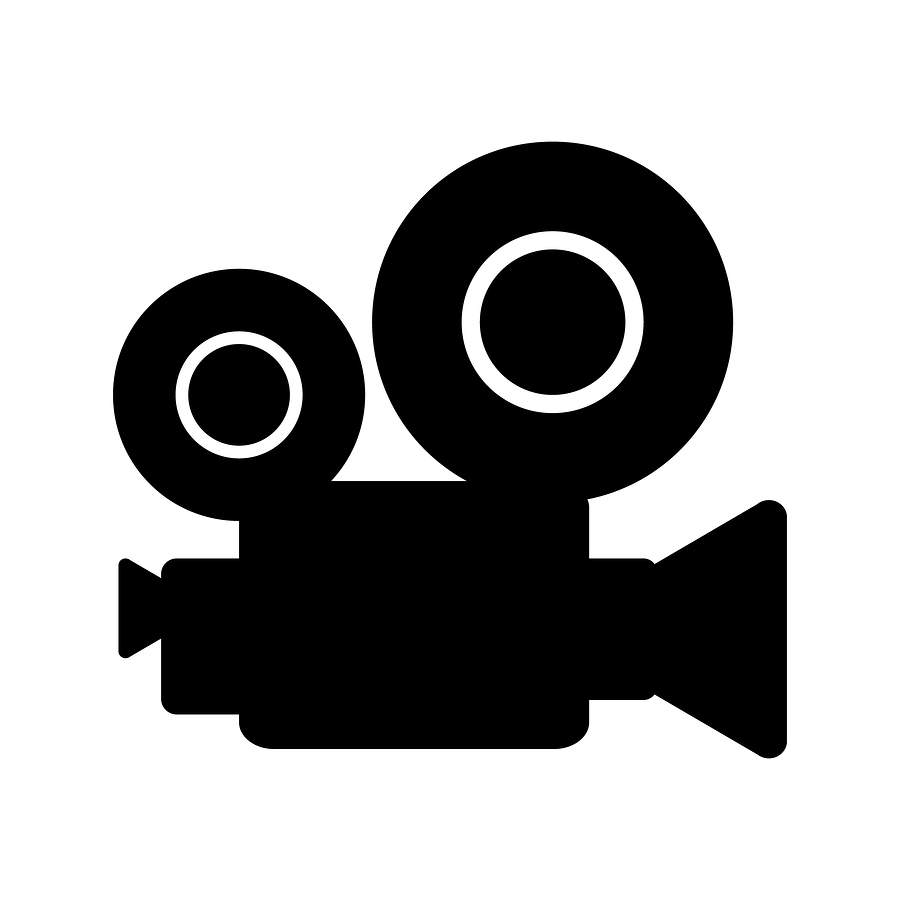 2. Stormy
Outcome A
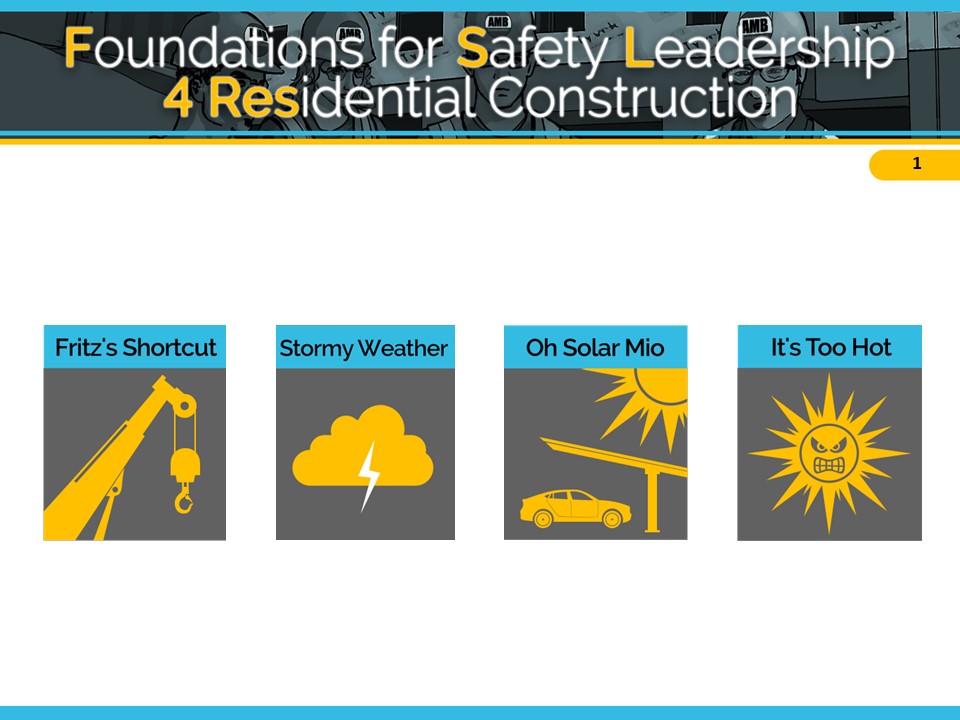 [Speaker Notes: VIDEO WILL START AUTOMATICALLY 

ADVANCE SLIDE]
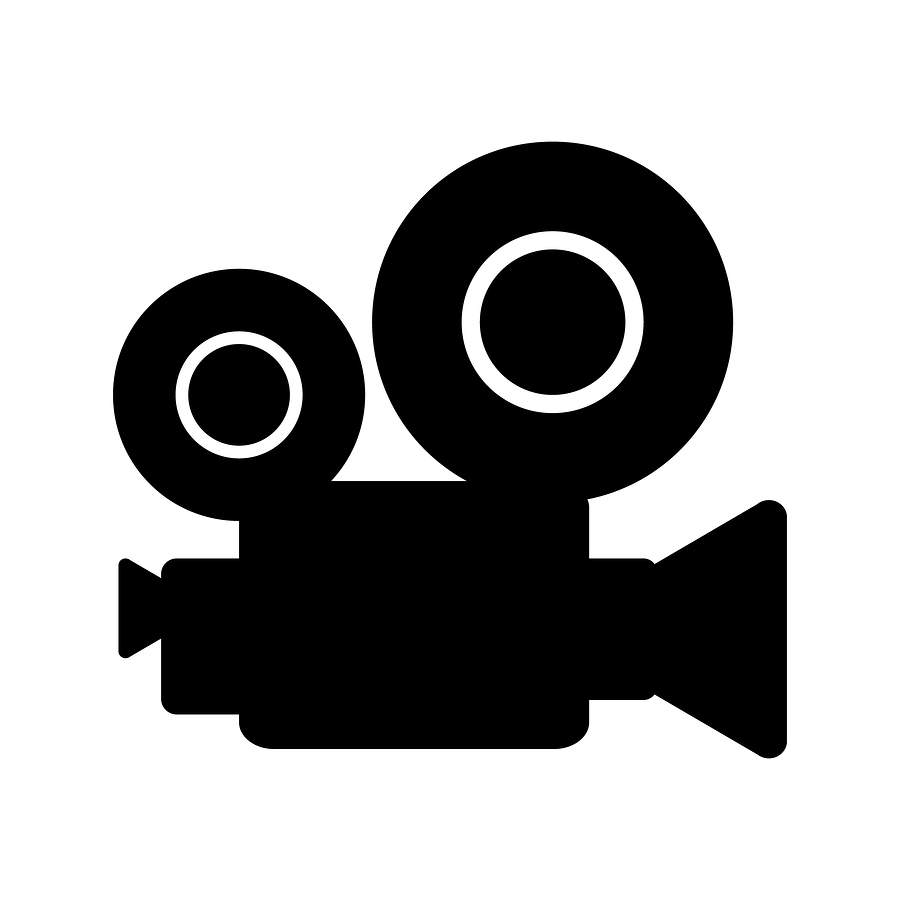 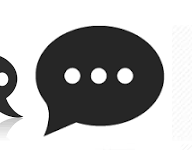 2. Stormy
Discussion Questions:  Outcome A
What are your thoughts on how Elaine and Filip handled this situation?
Which safety leadership skills did they or did they not demonstrate?
What message is Filip sending to Elaine and Tad about how much he values safety?
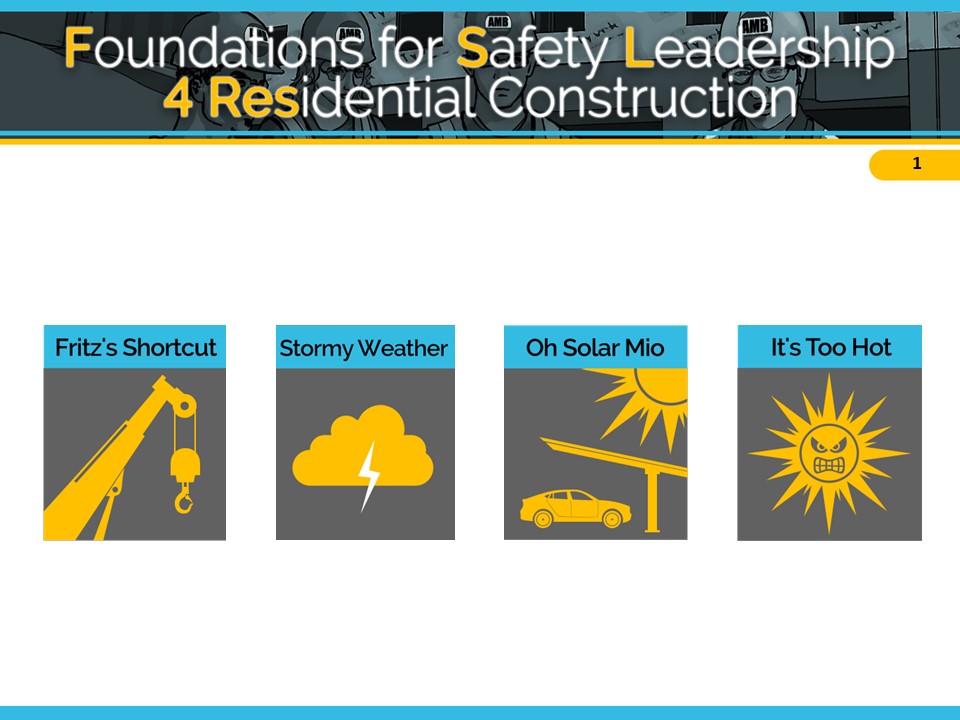 [Speaker Notes: Reveal the discussion questions and/or use the facilitation table to go through skills. 
 
In outcome A, Elaine did lead by example and developed her team member, Tad, when she started teaching him that the hole in the roof presents a fall hazard and that they should all be wearing fall protection. Filip on the other hand did not lead by example when he interrupted her and gave reasons why they didn’t have to worry about the fall protection. He undercut Elaine’s authority as an experienced worker and sent a message to Tad that in the future he need not pay attention to what she asks him to do in terms of jobsite safety.

ADVANCE SLIDE]
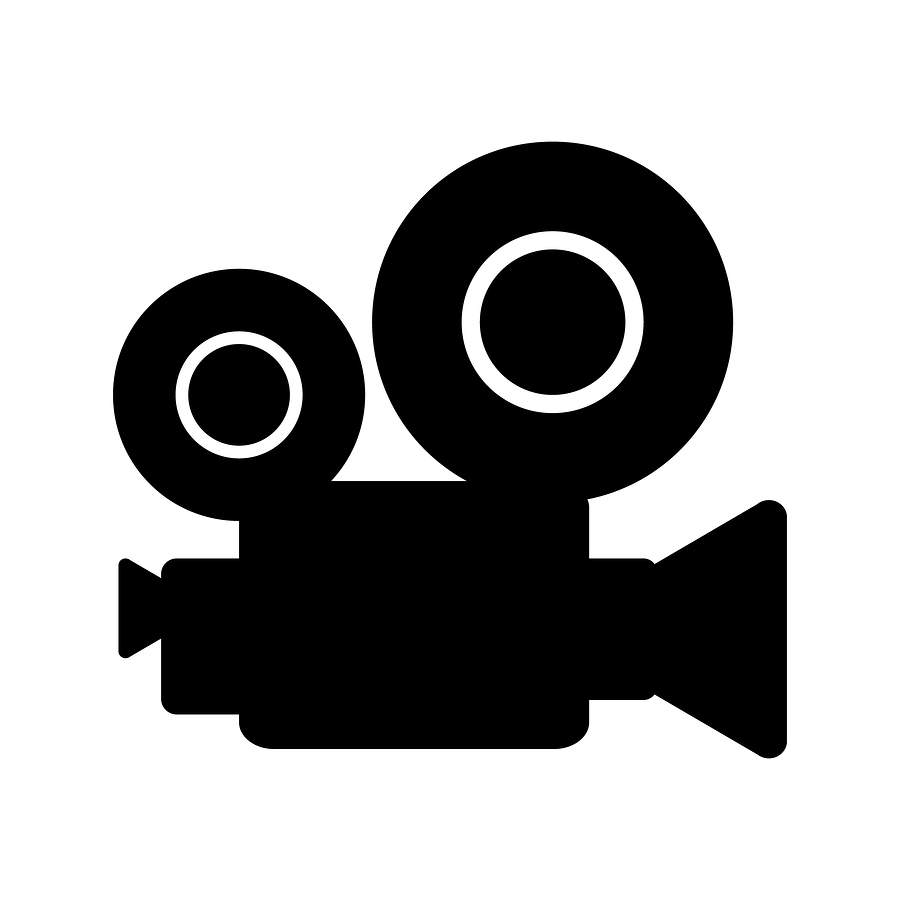 2. Stormy
Outcome B
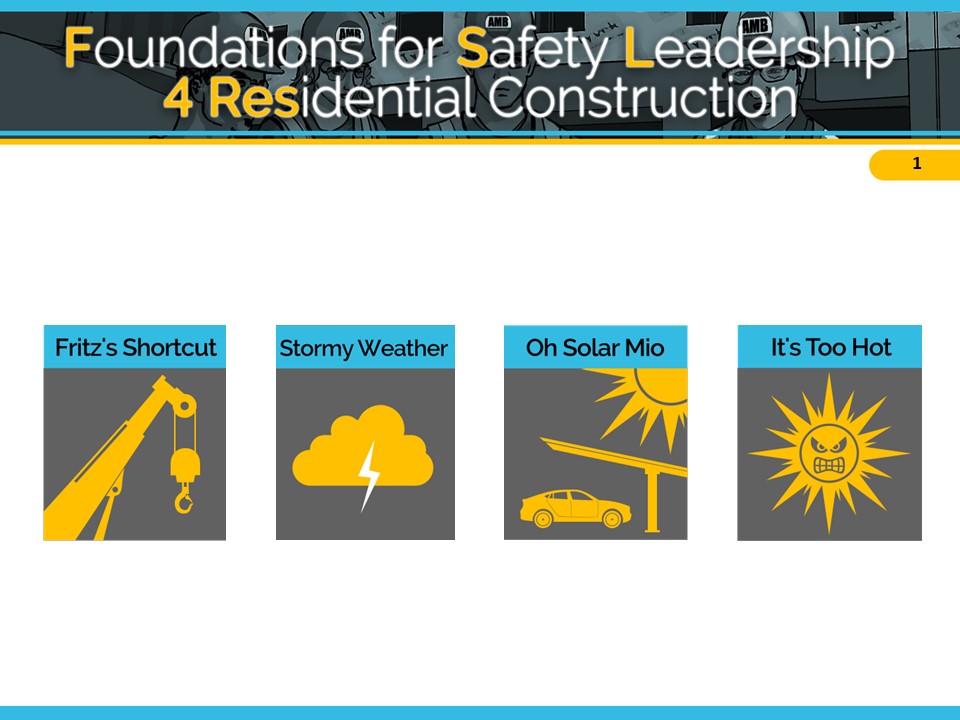 [Speaker Notes: VIDEO WILL START AUTOMATICALLY 

ADVANCE SLIDE]
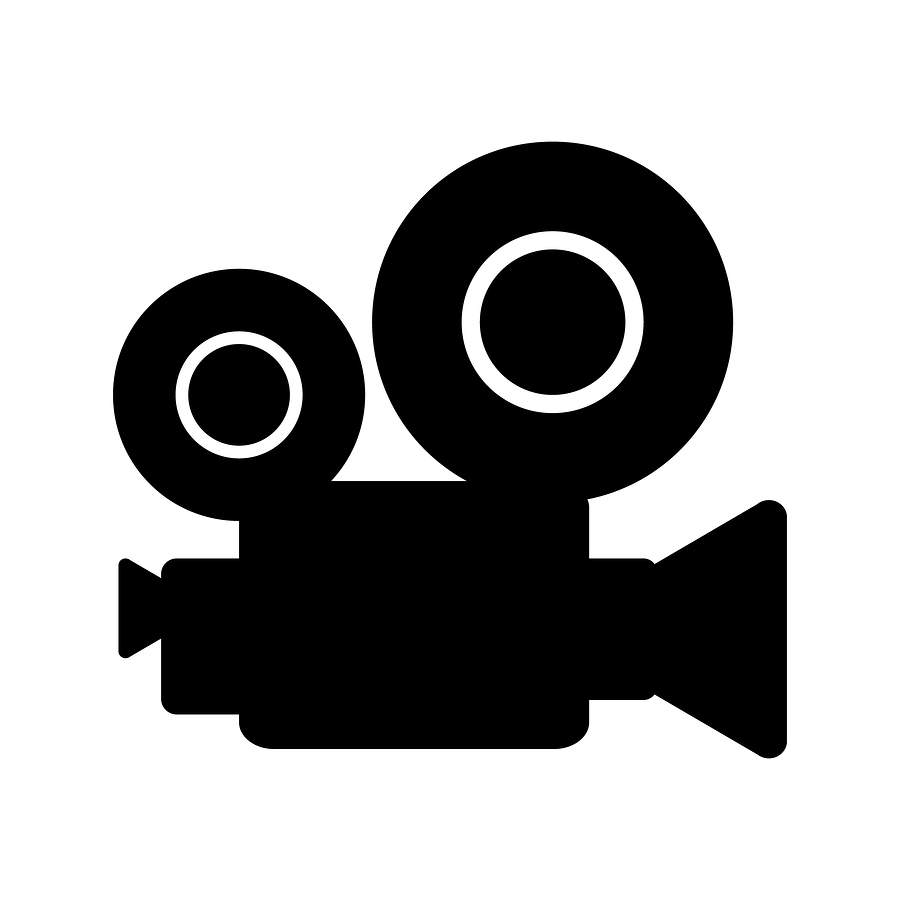 2. Stormy
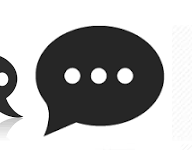 Discussion Questions:  Outcome B
Which of the leadership skills did Filip and Elaine demonstrate this time?
Think of a situation where a worker spoke up about a safety hazard. What happened and what was the outcome?
How can you encourage others on your crews to use safety leadership skills?
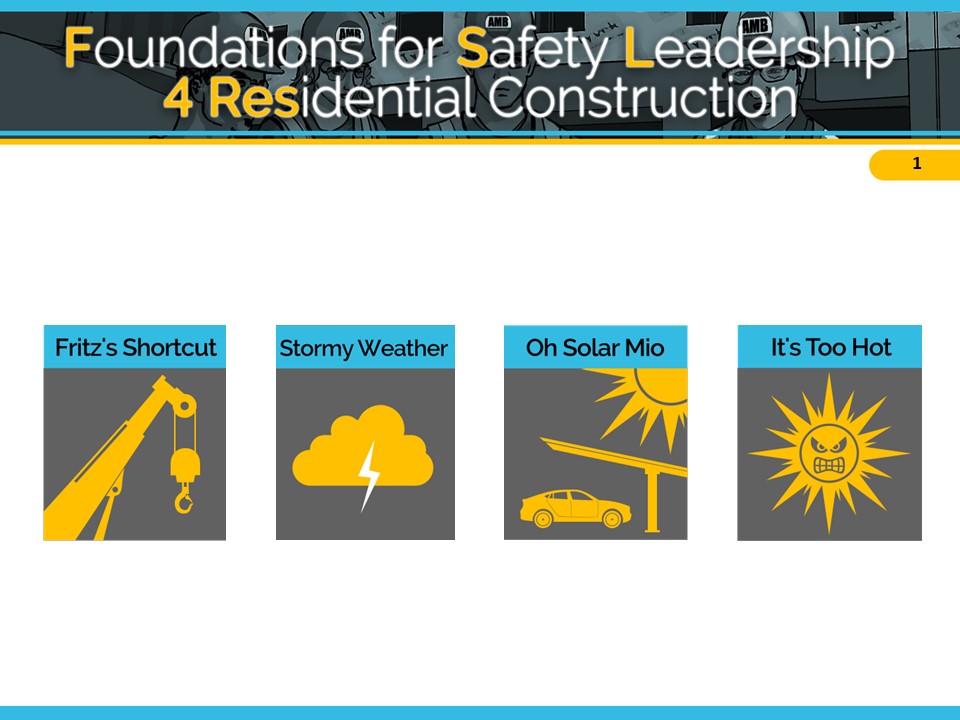 [Speaker Notes: Reveal the discussion questions and/or use the facilitation table to go through skills. 
 
In outcome B, Elaine did lead by example and developed her team member, Tad, when she started explaining that the hole in the roof presents a fall hazard and that they should all be wearing fall protection. This time, Filip did lead by example and empowered Elaine by giving her the time to explain the fall hazard to Tad despite the impending storm. Filip also recognized Elaine by thanking her for being a good role model to Tad.  

CLICK SCENARIO MENU ICON TO RETURN TO MAIN MENU]
2. Stormy
Situation – Key Points
At a morning huddle, AMB superintendent Sam tells the sheet metal and carpentry crews that today they’ll prepare the roof for HVAC systems.
After discussing the steps and potential hazards, Sam adds that they’ll need to get started because the forecast is showing severe storms with lightning this afternoon.
Once on the roof, Francis and Evan from Aiden’s Carpentry cut 2 holes for the sheet metal workers to install duct work.
They won’t start duct work until after lunch, so they screw down plywood over the holes and put out safety cones.
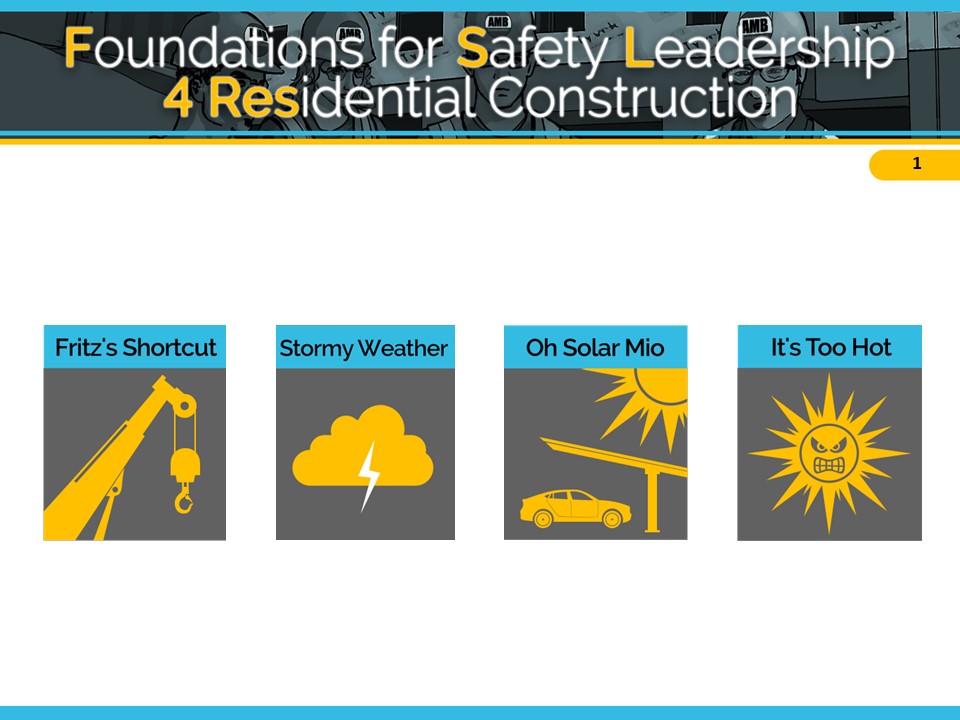 [Speaker Notes: Refer students to page 6 in the additional scenarios student guide

Ask students to read the situation for “Stormy Weather” (or instructor reads it aloud).
 
ADVANCE SLIDE]
2. Stormy
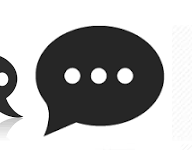 Discussion Questions:  Situation
How can the workers demonstrate safety leadership to avoid the hazards on site?
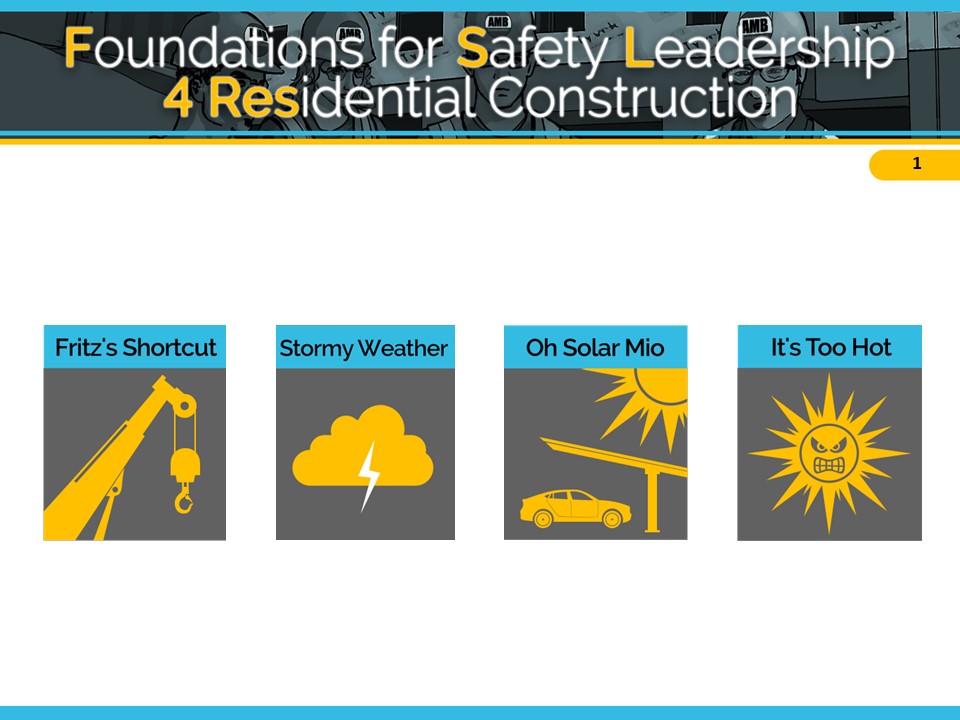 [Speaker Notes: Reveal the discussion questions and/or use the facilitation table to go through skills. 
 
Spend a few minutes getting students’ ideas and then say, Ok, let’s see how your ideas match the two alternative endings we came up with.
 
ADVANCE SLIDE]
2. Stormy
Outcome A – Key Points
After lunch, Filip, the foreman at Parson’s Sheet Metal, notices dark clouds coming in. At the same time, Elaine, an experienced sheet metal worker, notices she’s the only one wearing fall protection, which they’ll need when they remove the plywood covering the holes.
As Elaine starts telling Tad that everyone needs to be wearing fall protection, Filip interrupts saying there’s really no risk of falling since they’re not working at the edge and the hole won’t be open for that long.
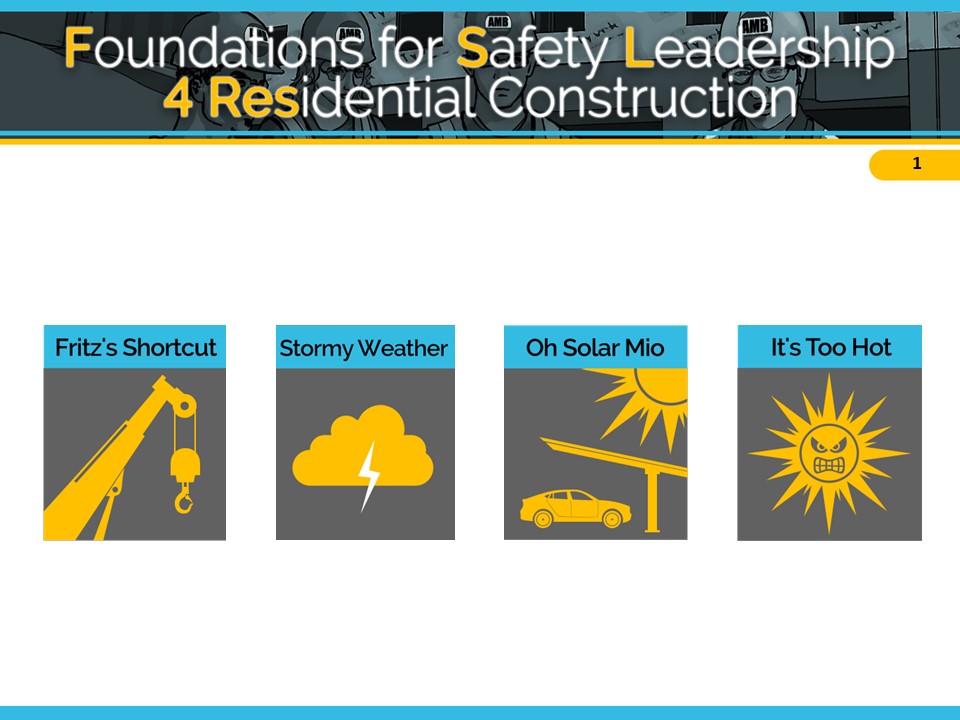 [Speaker Notes: Ask students to read outcome A for “Stormy Weather” (or instructor reads it aloud).
 
 ADVANCE SLIDE]
2. Stormy
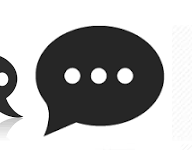 Discussion Questions:  Outcome A
What are your thoughts on how Elaine and Filip handled this situation?
Which safety leadership skills did they or did they not demonstrate?
What message is Filip sending to Elaine and Tad about how much he values safety?
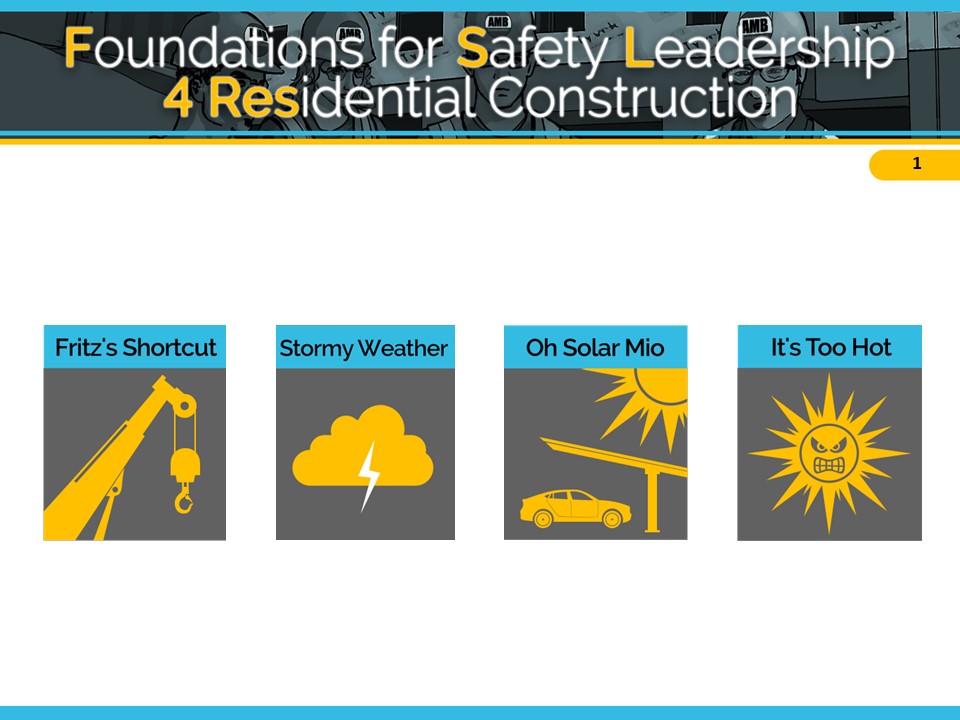 [Speaker Notes: Reveal the discussion questions and/or use the facilitation table to go through skills. 
 
In outcome A, Elaine did lead by example and developed her team member, Tad, when she started teaching him that the hole in the roof presents a fall hazard and that they should all be wearing fall protection. Filip, on the other hand, did not lead by example when he interrupted her and gave reasons why they didn’t have to worry about the fall protection.  He undercut Elaine’s authority as an experienced worker and sent a message to Tad that in the future he need not pay attention to what she asks him to do for safety.  

ADVANCE SLIDE]
2. Stormy
Outcome B – Key Points
After lunch, Filip notices dark clouds coming in.  At the same time, Elaine notices she’s the only one wearing fall protection, which is needed to remove the plywood covering the holes.
As Elaine tells Tad that everyone needs fall protection, Filip starts to interrupt but stops. He empowers Elaine by allowing her to explain the fall hazard to Tad. 
Filip realizes the situation allows him to recognize Elaine for taking ownership of safety and for demonstrating good behavior to Tad. When she’s done, Filip thanks Elaine for being a good role model and asks Tad to get the fall protection.
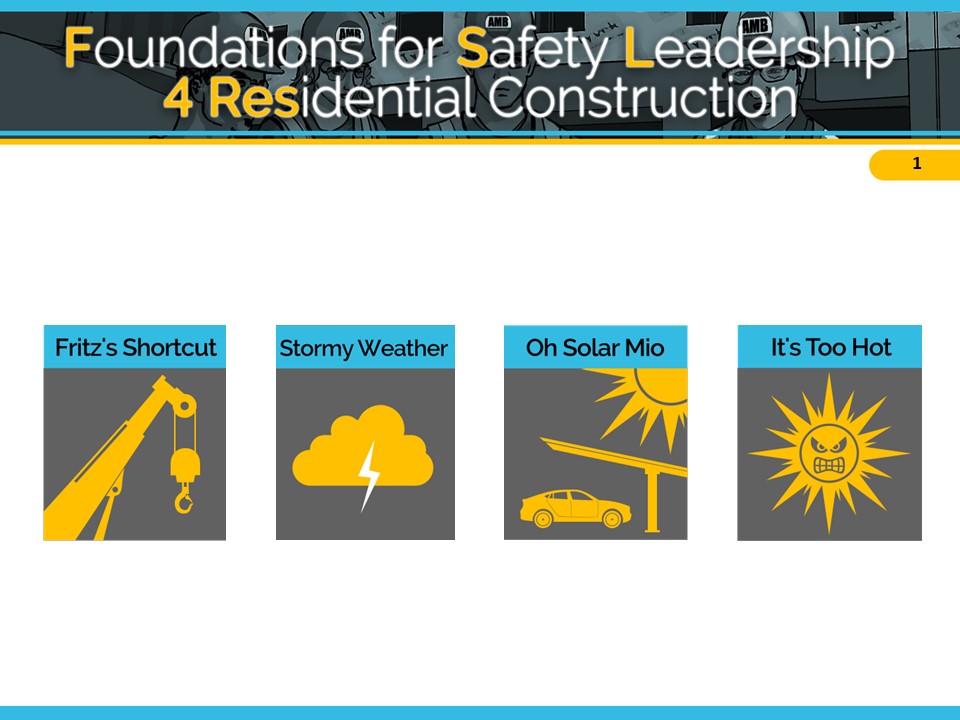 [Speaker Notes: Ask students to read outcome B for “Stormy Weather” (or instructor reads it aloud).

ADVANCE SLIDE]
2. Stormy
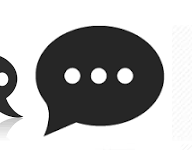 Discussion Questions:  Outcome B
What do you think of the way Filip and Elaine handled the situation this time?
Which of the leadership skills did they demonstrate?
Describe a situation where a worker recognized and spoke up about a safety hazard. What safety leadership skills did they use? What was the outcome?
How can you encourage others on your crews to use safety leadership skills?
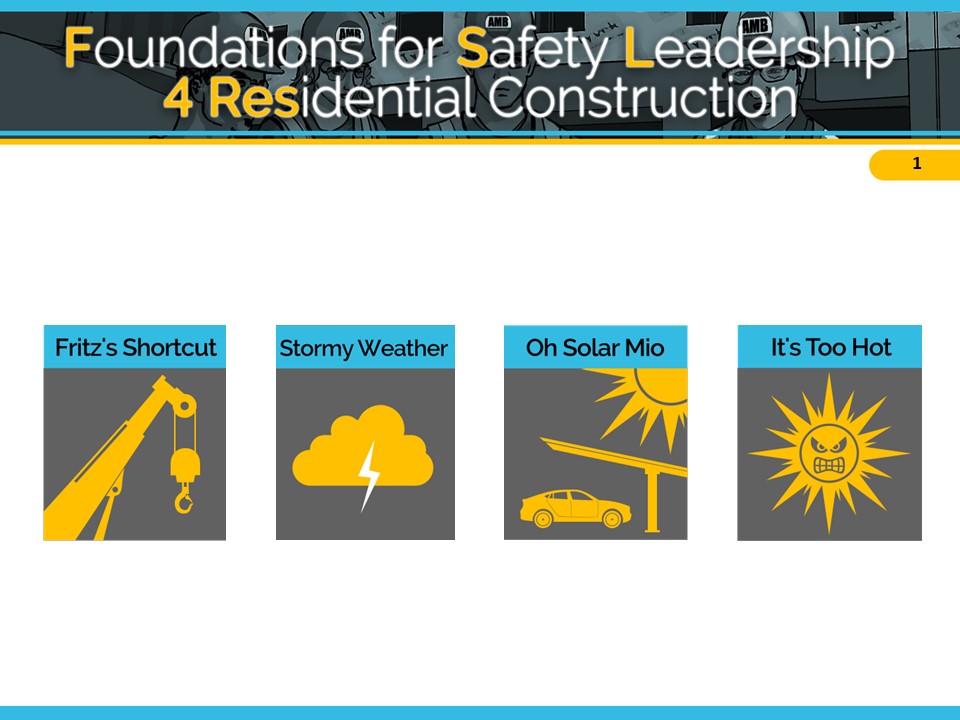 [Speaker Notes: Reveal the discussion questions and/or use the facilitation table to go through skills. 

In outcome B, Elaine did lead by example and developed her team member, Tad, when she started explaining that the hole in the roof presents a fall hazard and that they should all be wearing fall protection. This time Filip did lead by example and empowered Elaine by giving her the time to explain the fall hazard to Tad despite the impending storm. Filip also recognized Elaine by thanking her for being a good role model to Tad.  

CLICK SCENARIO MENU ICON TO RETURN TO MAIN MENU]
3. Oh Solar
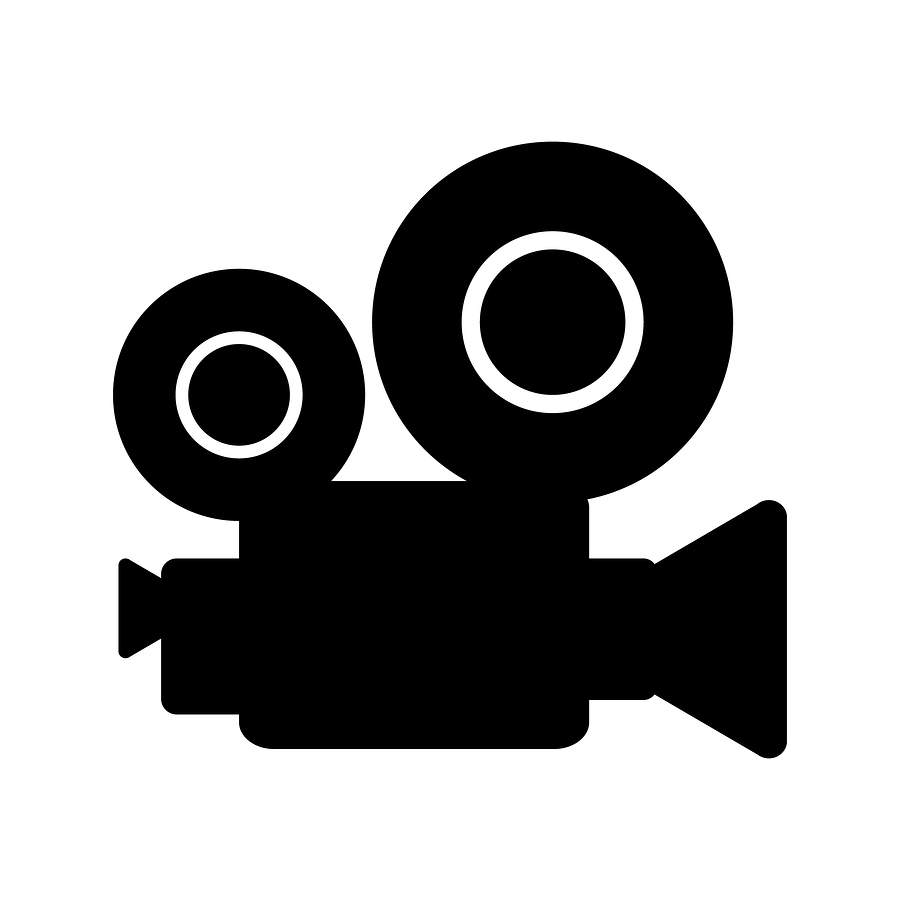 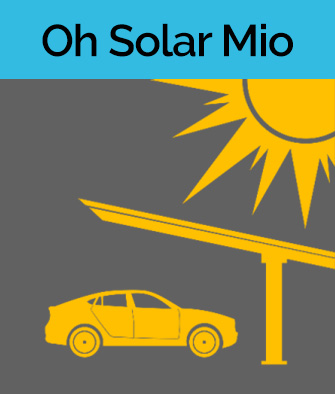 READ
WATCH
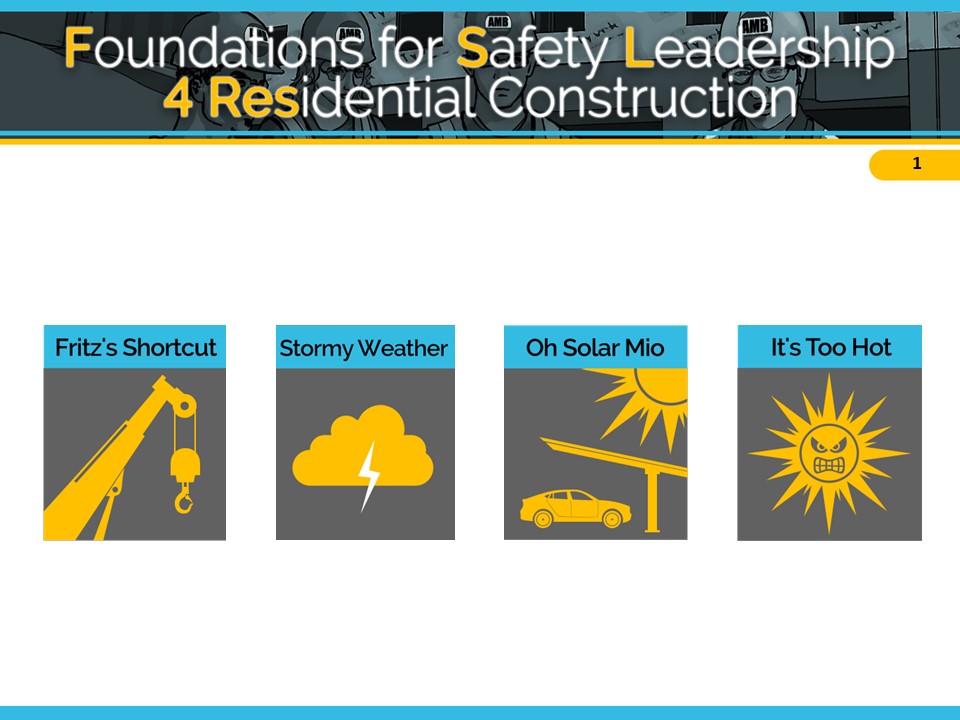 [Speaker Notes: The primary safety leadership moment illustrated in “Oh Solar Mio” is what can happen when production and scheduling are prioritized over safety.
 
This scenario shows a commercial worksite, however it is also relevant to residential construction as assuring a crane has the right load and lift capacity for the task at hand is important for completing a lift job on many different types of construction sites. In this scenario, you will see a free-standing, six-story building with commercial offices on the first floor and residential housing on the upper floors. The crew is getting ready to lift mounting structures for solar carports, however the larger crane they had planned to use is not available. While watching this scenario, imagine that instead of lifting mounting structures for solar carports, the workers need to place a beam on top of the foundation of a residential build using a crane. 

Remember that these scenarios are meant to illustrate key safety leadership skills. Focus on how a safety leader would communicate the needs of the task while prioritizing safety

The safety hazard in this scenario is use of proper equipment.
 
INSTRUCTOR INFORMATION - It is designed to illustrate the following safety leadership skills: 
Leading by example
Engaging and empowering workers
Actively listening 
Practicing 3-way communication
Recognizing team members for a job well done.

CLICK ON DESIRED TEACHING MODE…]
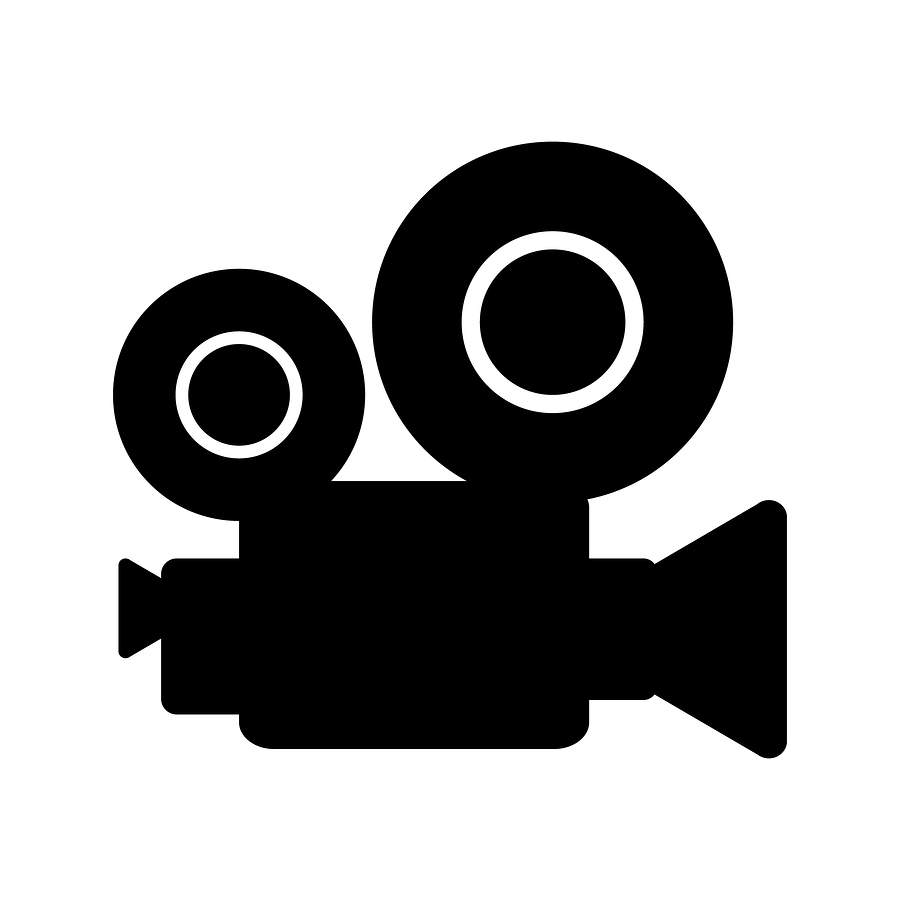 3. Oh Solar
Situation
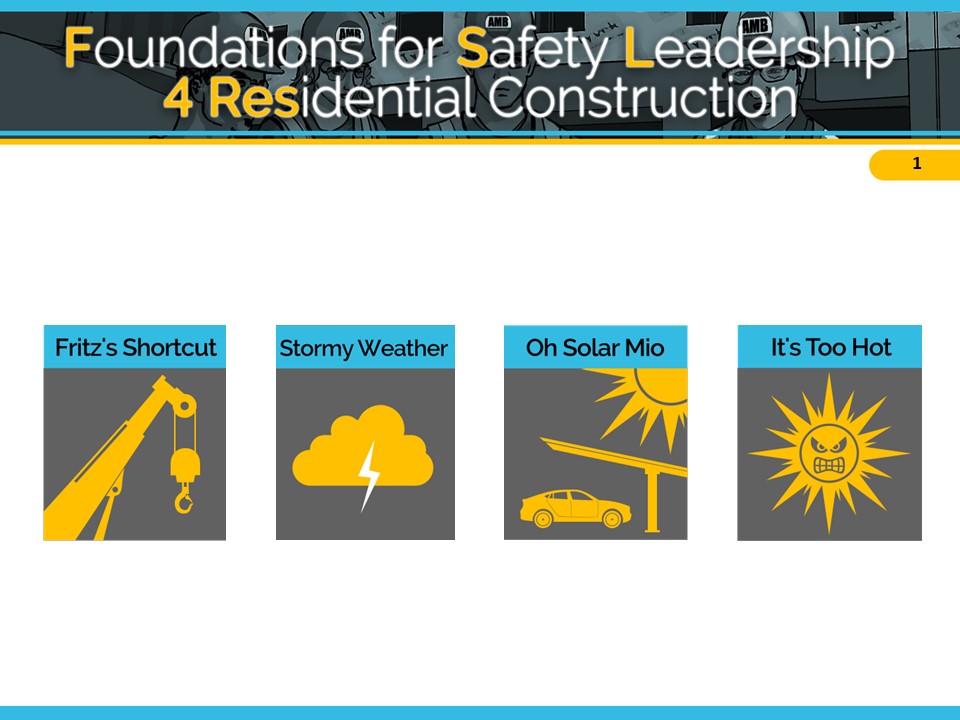 [Speaker Notes: VIDEO WILL START AUTOMATICALLY 

ADVANCE SLIDE]
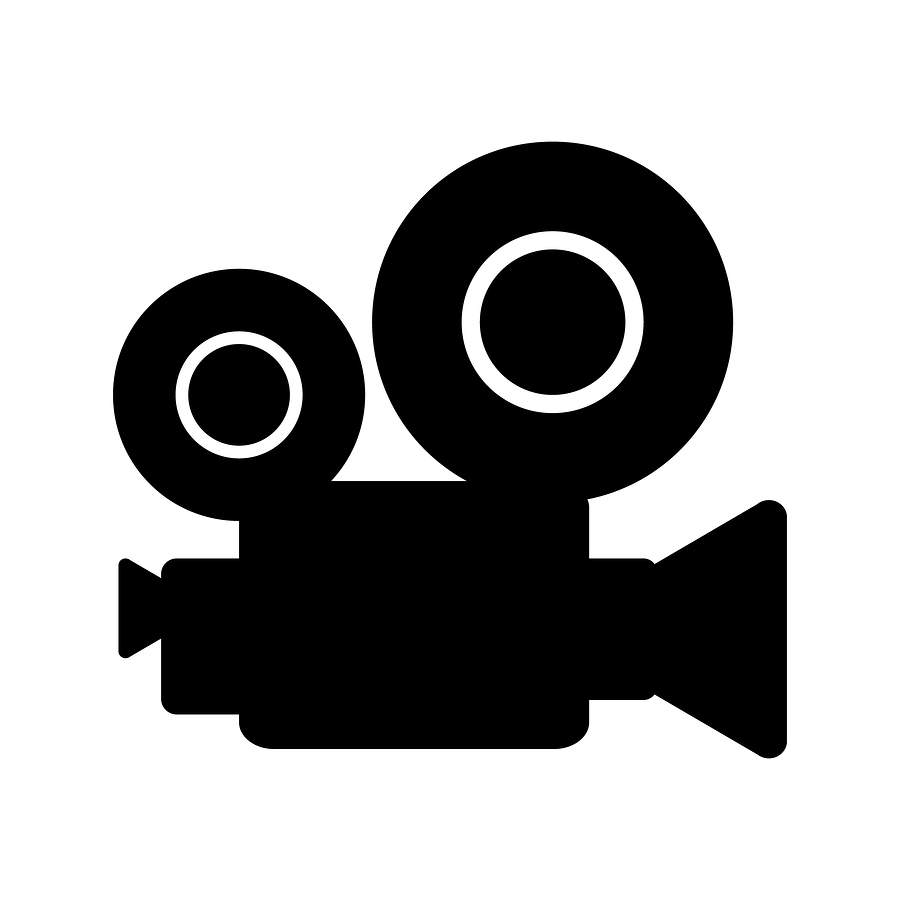 3. Oh Solar
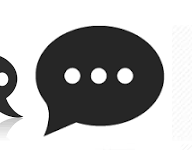 Discussion Questions:  Situation
What are your thoughts on Ferris’s decision to go ahead with the lift?
Keeping in mind the leadership skills, what can Ferris do to demonstrate safety leadership?
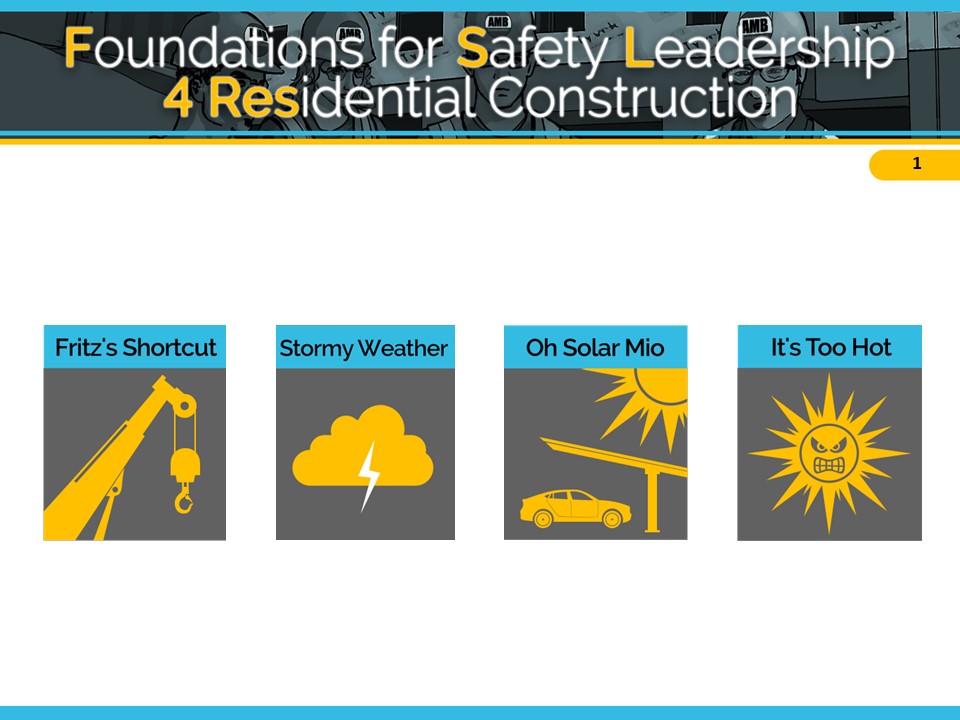 [Speaker Notes: Reveal the discussion questions and/or use the facilitation table to go through skills. 
 
Spend a few minutes getting students’ ideas and then say, Ok, let’s see how your ideas match the two alternative endings we came up with.
 
ADVANCE SLIDE]
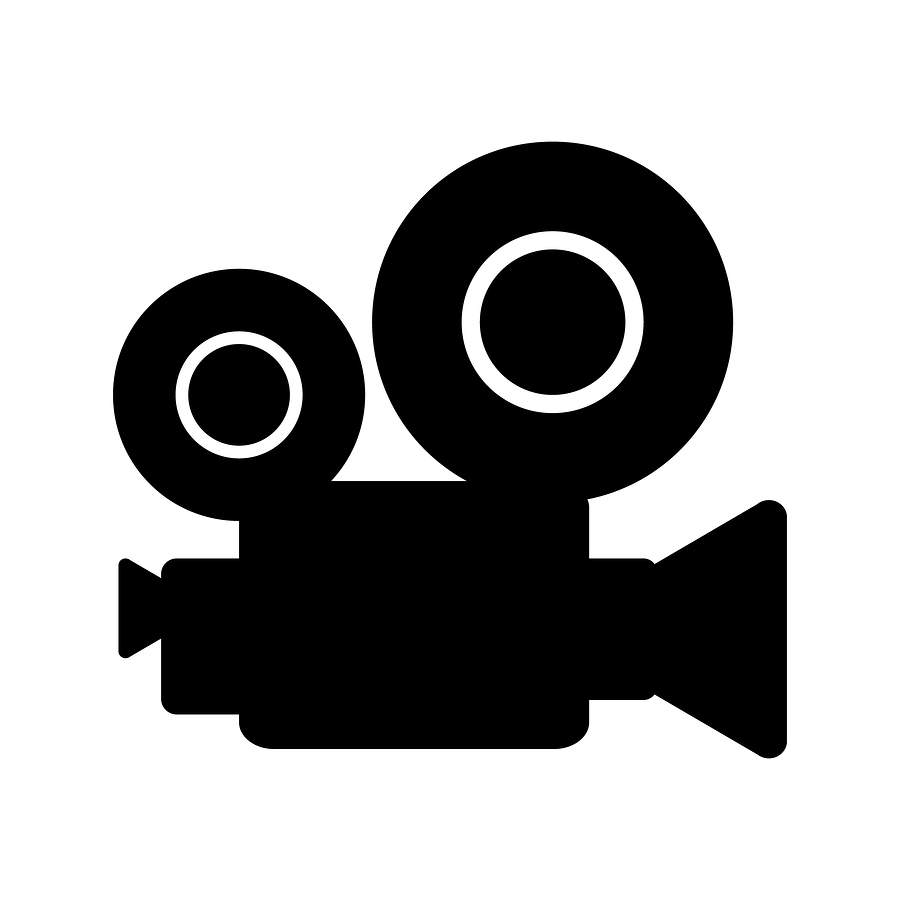 3. Oh Solar
Outcome A
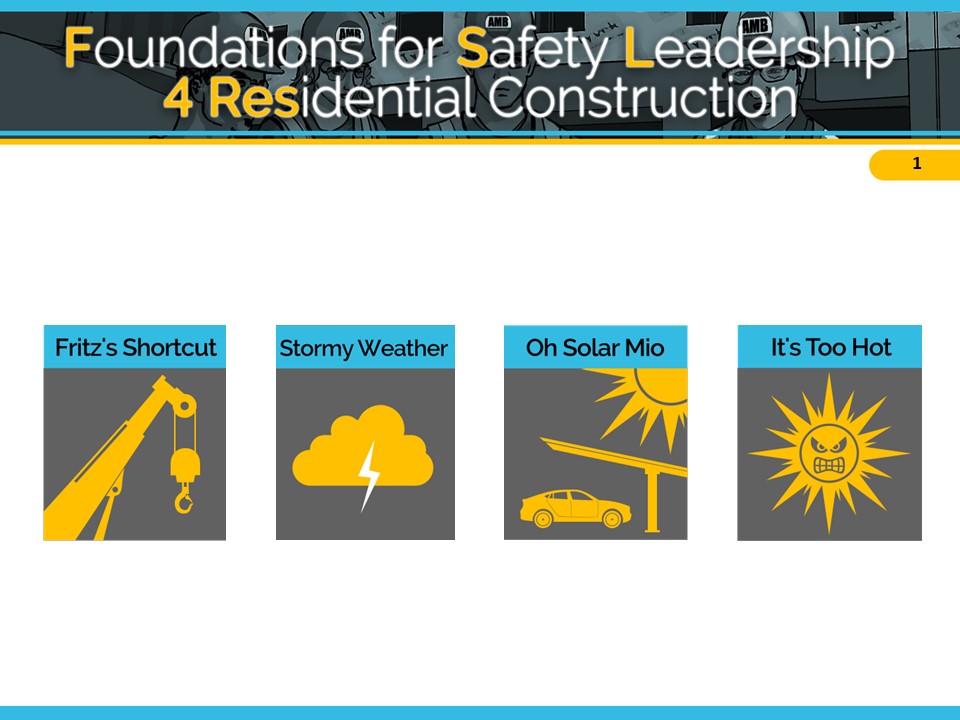 [Speaker Notes: VIDEO WILL START AUTOMATICALLY 

ADVANCE SLIDE]
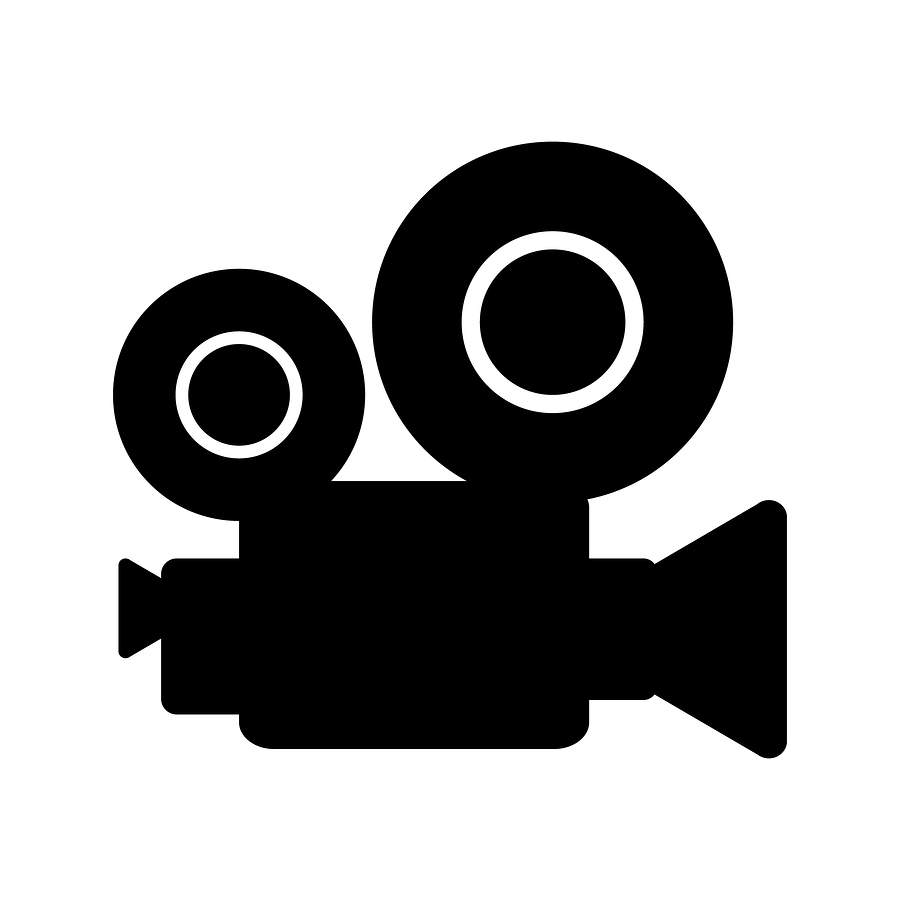 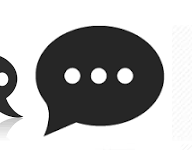 3. Oh Solar
Discussion Questions:  Outcome A
What do you think about how Ferris handled this situation? 
How might his decision to go ahead with the lift affect the likelihood that Emily and Ethan will feel comfortable raising safety issues in the future?
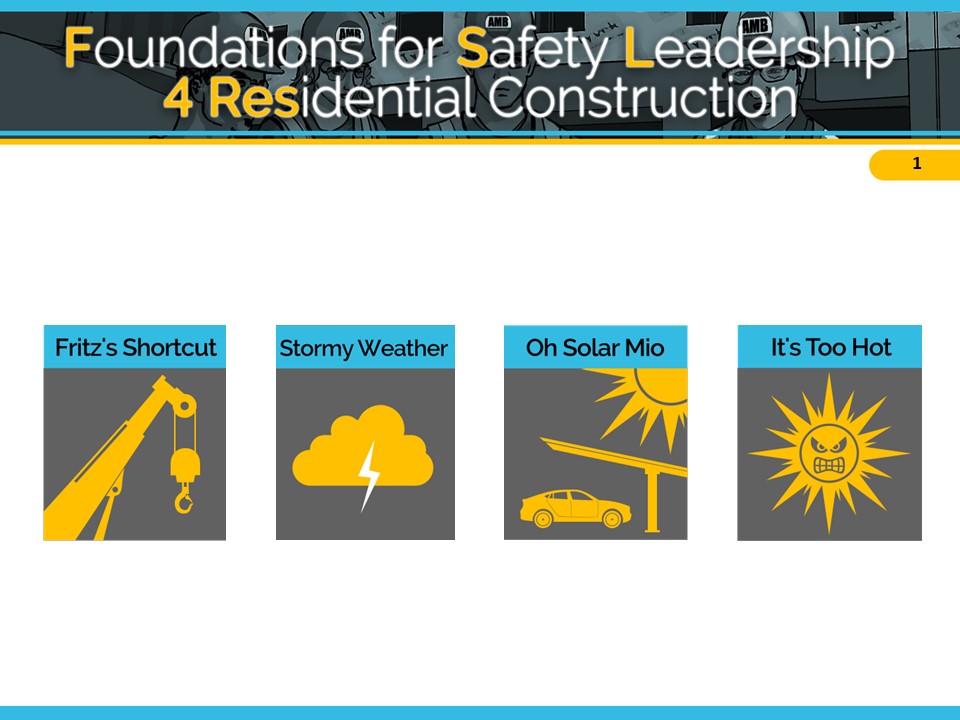 [Speaker Notes: Reveal the discussion questions and/or use the facilitation table to go through skills. 
 
In outcome A, Ferris did not use any safety leadership skills. He didn’t lead by example when he decided to go ahead with the lift even though he knew he didn’t have the right equipment. He didn’t engage his crew in the safety decision-making process and he also didn’t listen to Emily when she voiced her concern. 


ADVANCE SLIDE]
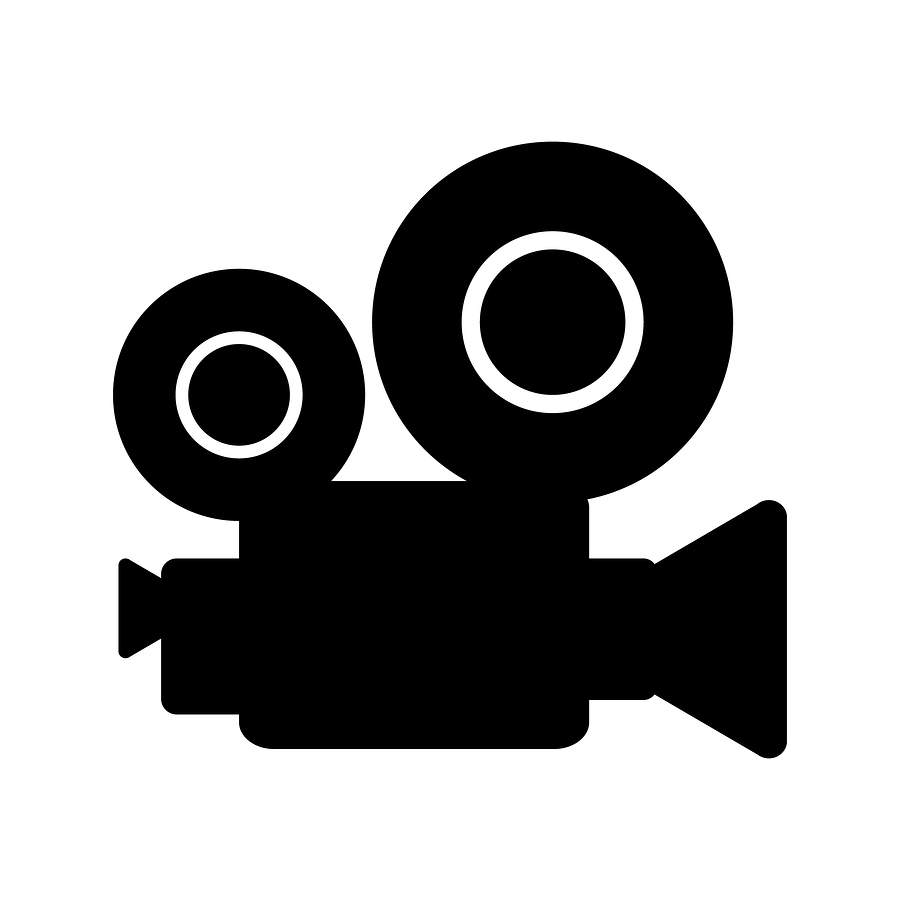 3. Oh Solar
Outcome B
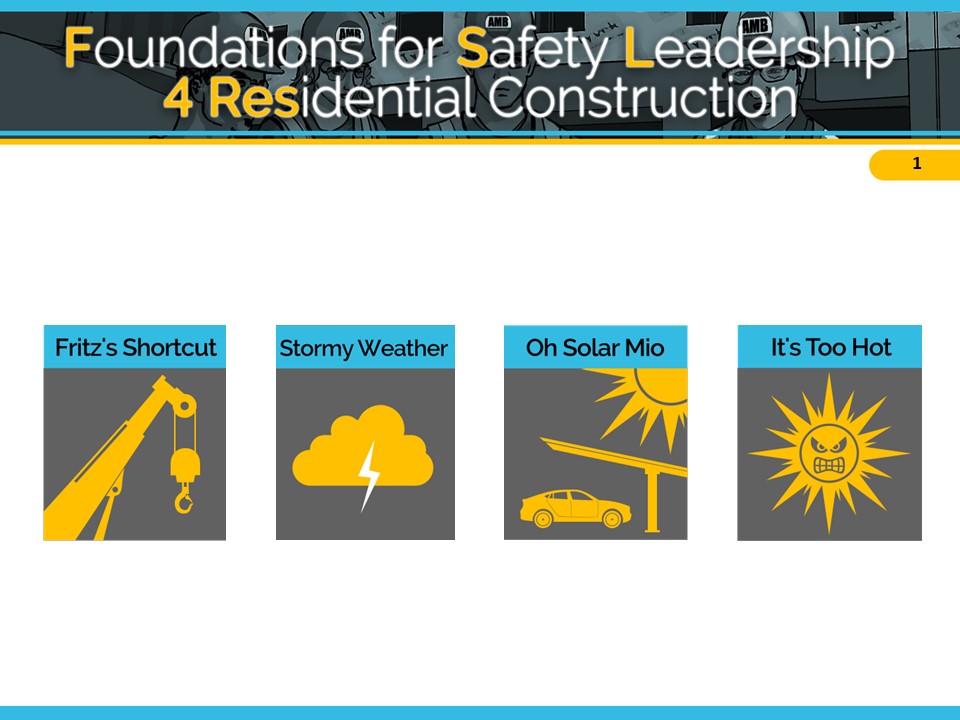 [Speaker Notes: VIDEO WILL START AUTOMATICALLY 

ADVANCE SLIDE]
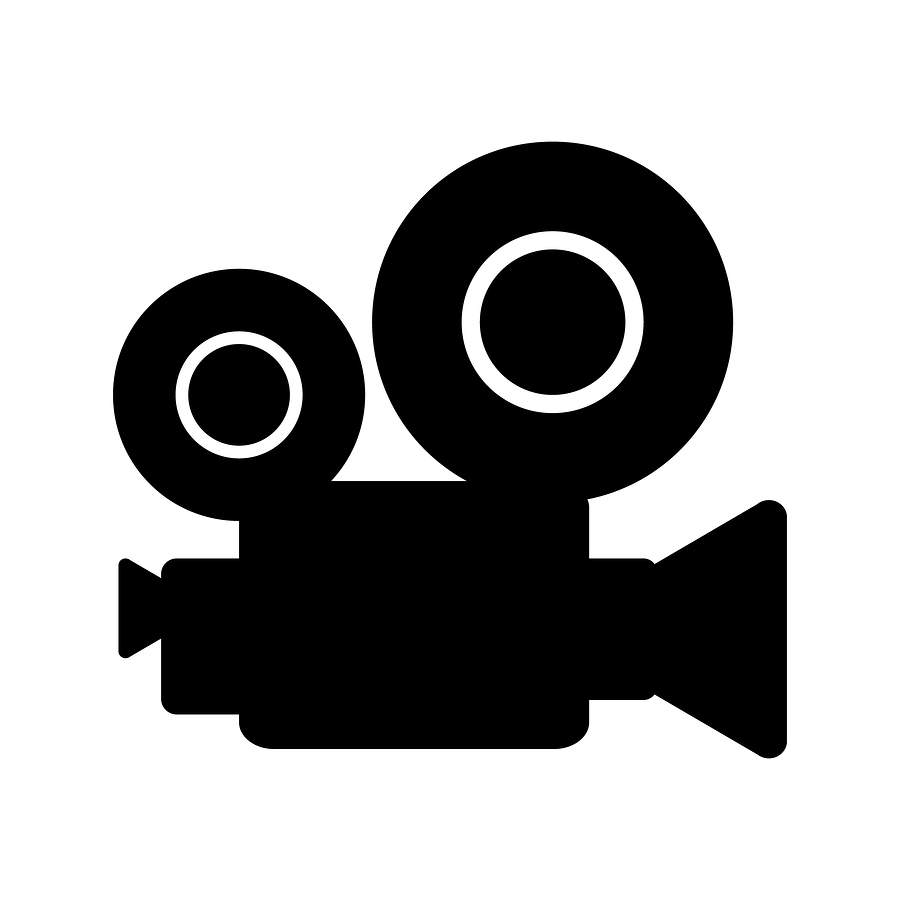 3. Oh Solar
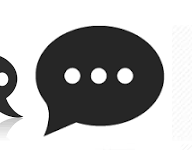 Discussion Questions:  Outcome B
Which of the leadership skills did Ferris demonstrate this time?
Describe how this ending differed from the first one and what the impact might be on the crew.
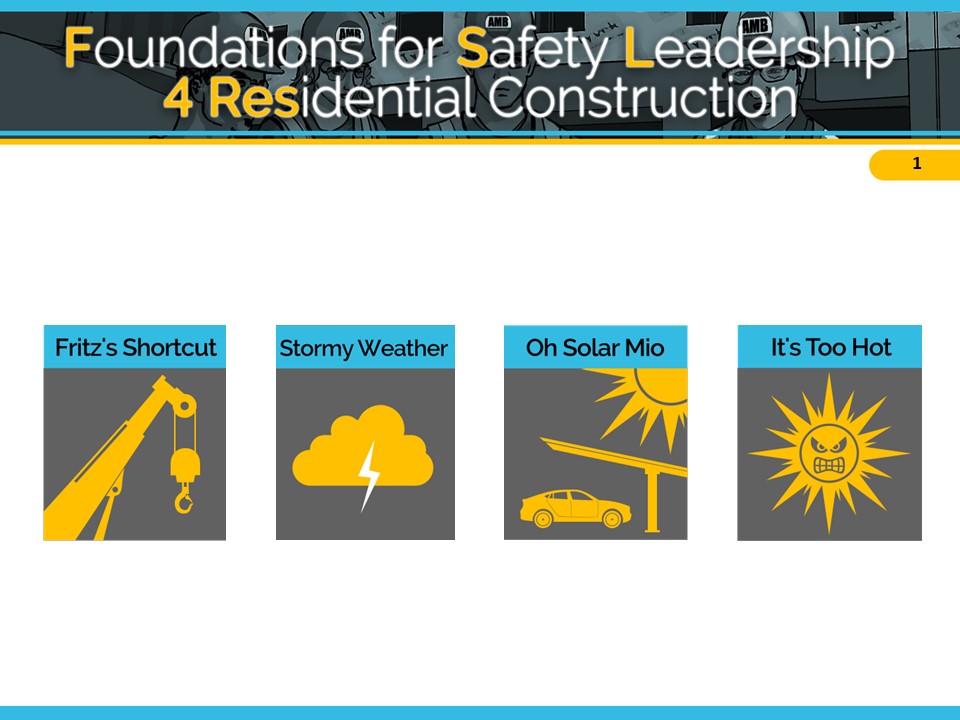 [Speaker Notes: Reveal the discussion questions and/or use the facilitation table to go through skills. 
 
In outcome B, Ferris did lead by example, actively listened to Emily’s concerns, and empowered her when he decides to stop the job until the proper equipment is available. He also recognized Emily for having the courage to speak up and for being a valuable team member.

CLICK SCENARIO MENU ICON TO RETURN TO MAIN MENU]
3. Oh Solar
Situation – Key Points
Operating engineers Ethan and Emily, their foreman Ferris, and some ironworkers are at the Cain Building parking lot checking out a trailer loaded with mounting structures needed to build solar carports.
Ferris’s lift plan involves using a crane with a load and capacity big enough to lift the materials, but the GC needed that crane on another jobsite and the only one available to rent is smaller with less capacity. 
When an ironworker reminds him they’re behind schedule, Ferris feels pressured and decides to use the smaller crane.
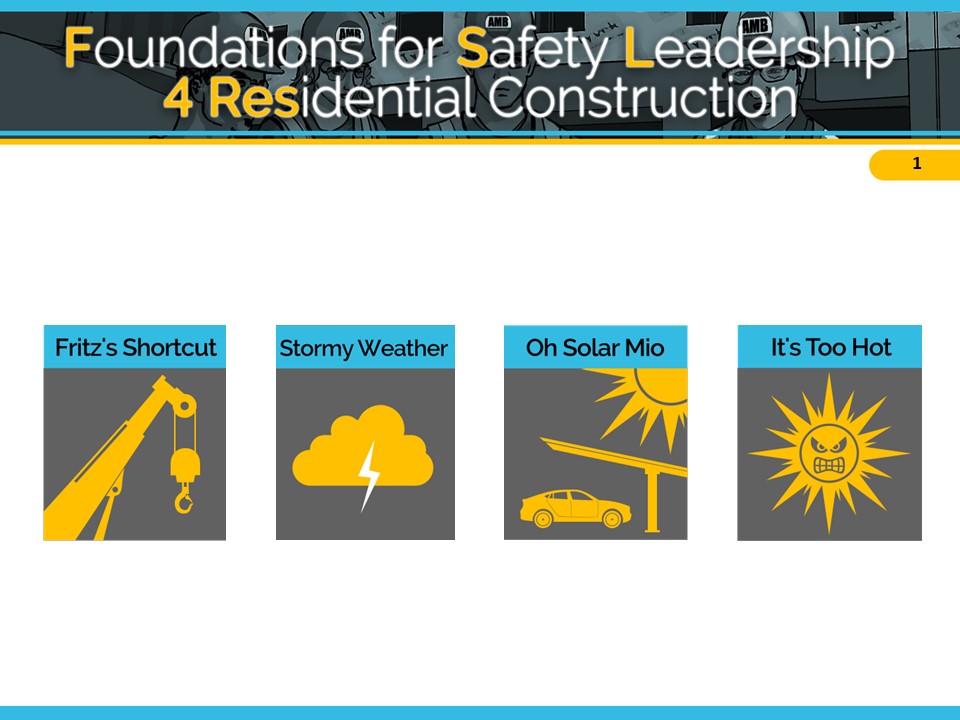 [Speaker Notes: Refer students to page 8 in the additional scenarios student guide

Ask students to read the situation for “Oh Solar Mio” (or instructor reads it aloud).
 
ADVANCE SLIDE]
3. Oh Solar
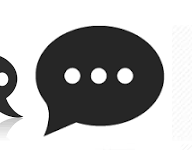 Discussion Questions:  Situation
What are your thoughts on Ferris’s decision to go ahead with the lift?
Keeping in mind the leadership skills, what can Ferris do to demonstrate safety leadership?
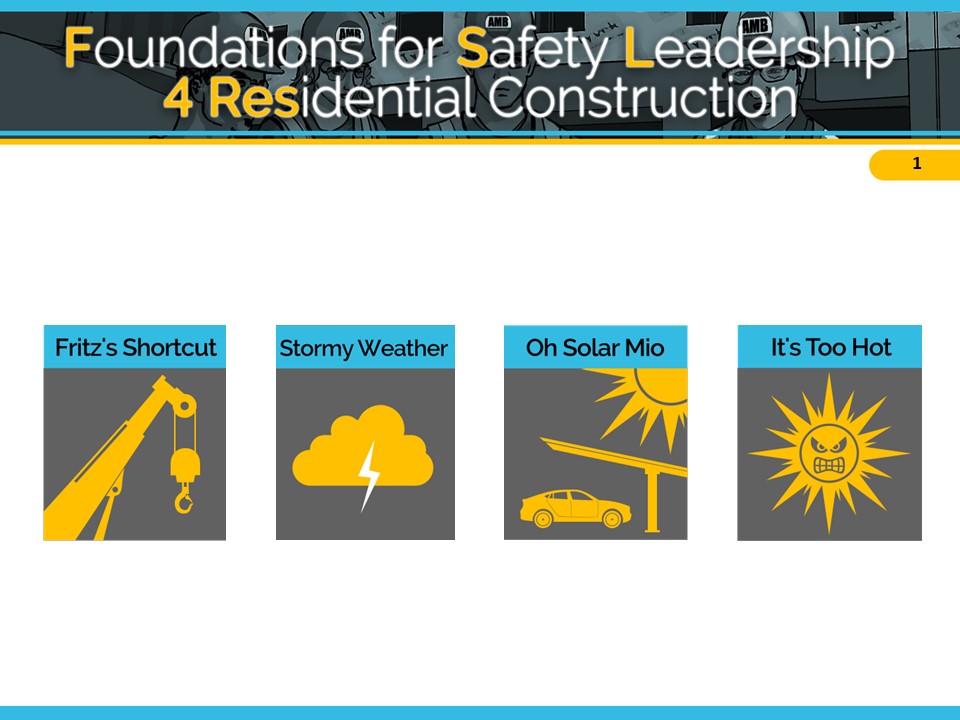 [Speaker Notes: Reveal the discussion questions and/or use the facilitation table to go through skills. 
 
Spend a few minutes getting students’ ideas and then say, Ok, let’s see how your ideas match the two alternative endings we came up with.
 
ADVANCE SLIDE]
3. Oh Solar
Outcome A – Key Points
Ferris asks Ethan and Emily to get the slings and attach them to the mounting structure. 
Emily says she’s worried the crane may be too small to do the lift safely. Ferris responds defensively, saying he’s sure it will be fine.
As Ferris starts the lift and extends the boom, he feels the bed of the crane begin to shift and the outrigger starts lifting off the ground. Luckily, he’s able to retract the boom just in time to prevent a possible disaster.
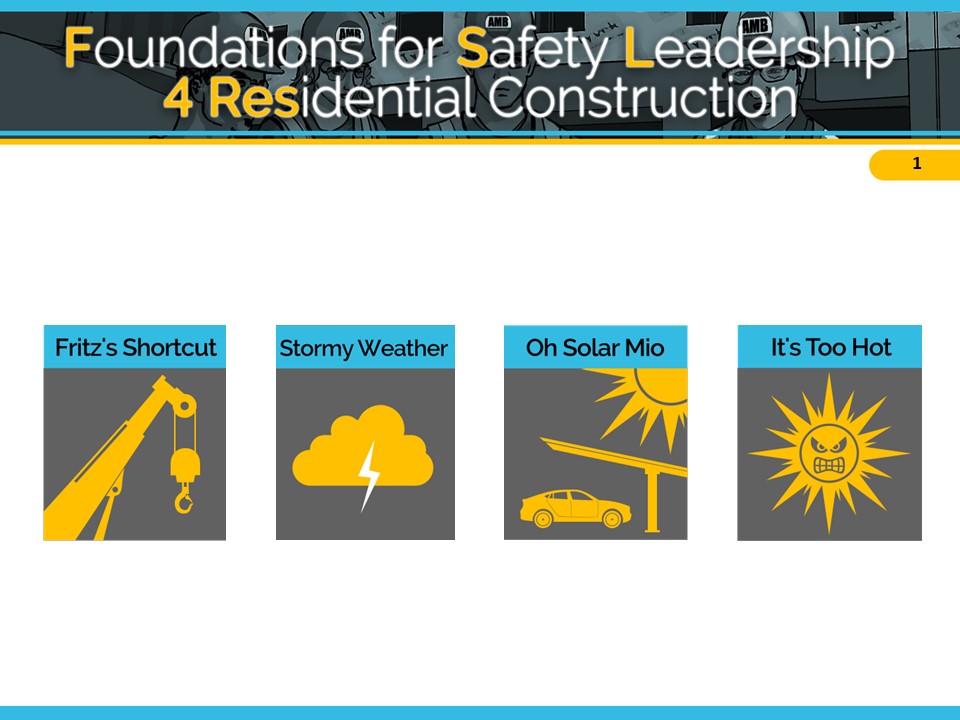 [Speaker Notes: Ask students to read outcome A for “Oh Solar Mio” (or instructor reads it aloud).
 
 ADVANCE SLIDE]
3. Oh Solar
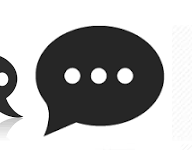 Discussion Questions:  Outcome A
What do you think about how Ferris handled this situation? 
How might his decision to go ahead with the lift affect the likelihood that Emily and Ethan will feel comfortable raising safety issues in the future?
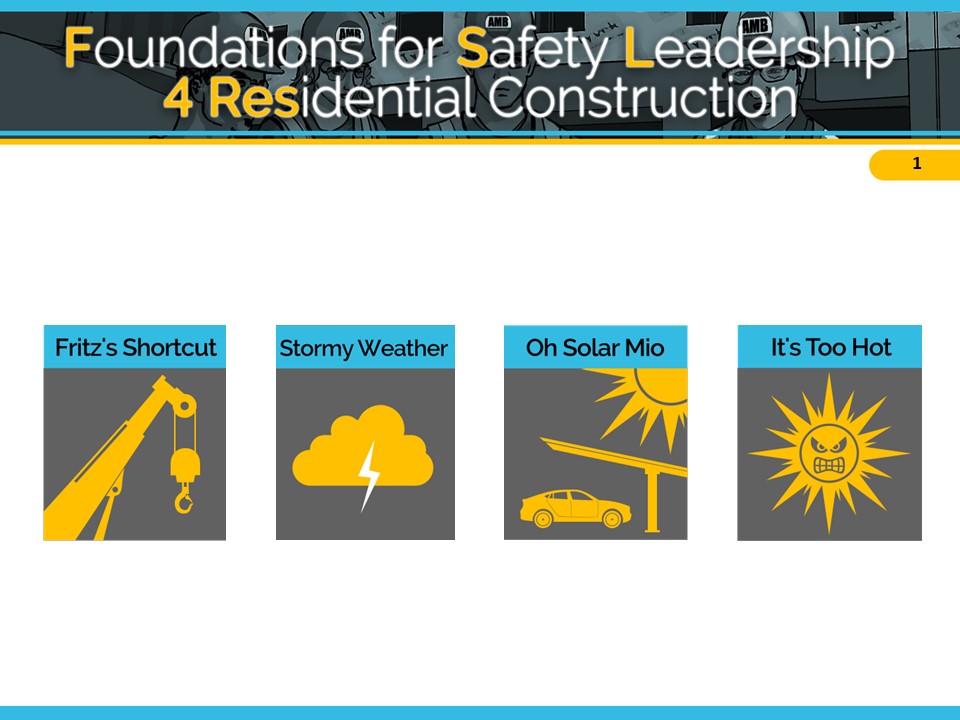 [Speaker Notes: Reveal the discussion questions and/or use the facilitation table to go through skills. 
 
In outcome A, Ferris did not use any safety leadership skills. He didn’t lead by example when he decided to go ahead with the lift even though he knew he didn’t have the right equipment. He didn’t engage his crew in the safety decision-making process and he also didn’t listen to Emily when she voiced her concern. 

ADVANCE SLIDE]
3. Oh Solar
Outcome B – Key Points
When Ferris asks his crew to get the slings and attach them to the mounting structure, he hears Emily say she’s worried the crane may be too small to do the lift safety. 
He realizes that if he ignores her comment, his role as a safety leader will be greatly weaken and his expectation that his crew voice safety concerns will be meaningless. 
Ferris decides not to use the smaller crane and tells the crew that although the GC may not be happy, he is going to postpone the lift. He thanks Emily for having the courage to speak up about her concern.
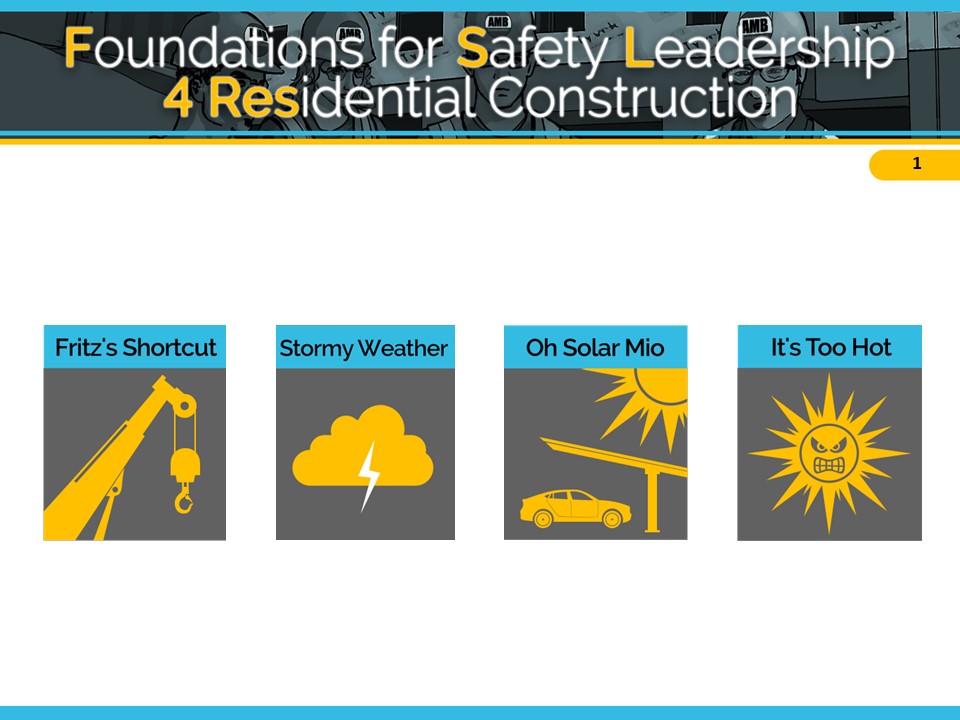 [Speaker Notes: Ask students to read outcome B for “Oh Solar Mio” (or instructor reads it aloud).

ADVANCE SLIDE]
3. Oh Solar
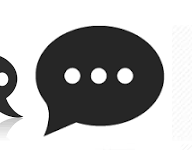 Discussion Questions:  Outcome B
Which of the leadership skills did Ferris demonstrate this time?
Describe how this ending differed from the first one and what the impact might be on the crew.
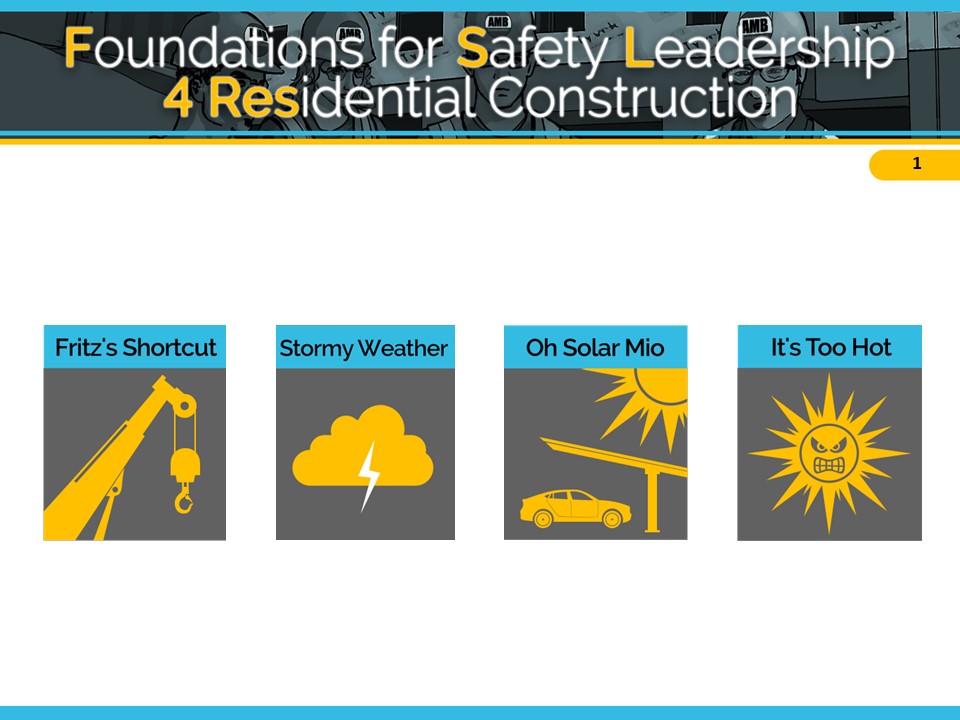 [Speaker Notes: Reveal the discussion questions and/or use the facilitation table to go through skills. 

In outcome B, Ferris did lead by example, actively listened to Emily’s concerns, and empowered her when he decides to stop the job until the proper equipment is available. He also recognized Emily for having the courage to speak up and for being a valuable team member.

CLICK SCENARIO MENU ICON TO RETURN TO MAIN MENU]
4. It’s Too Hot!
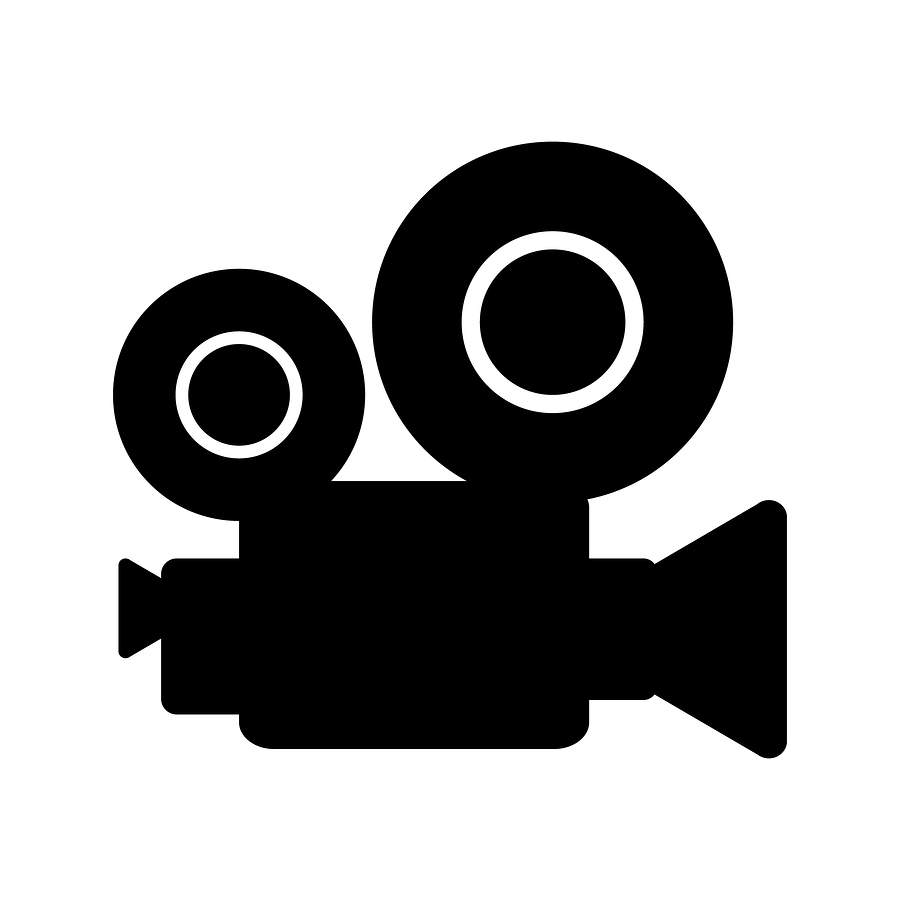 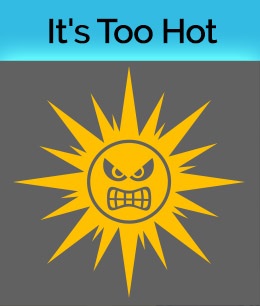 READ
WATCH
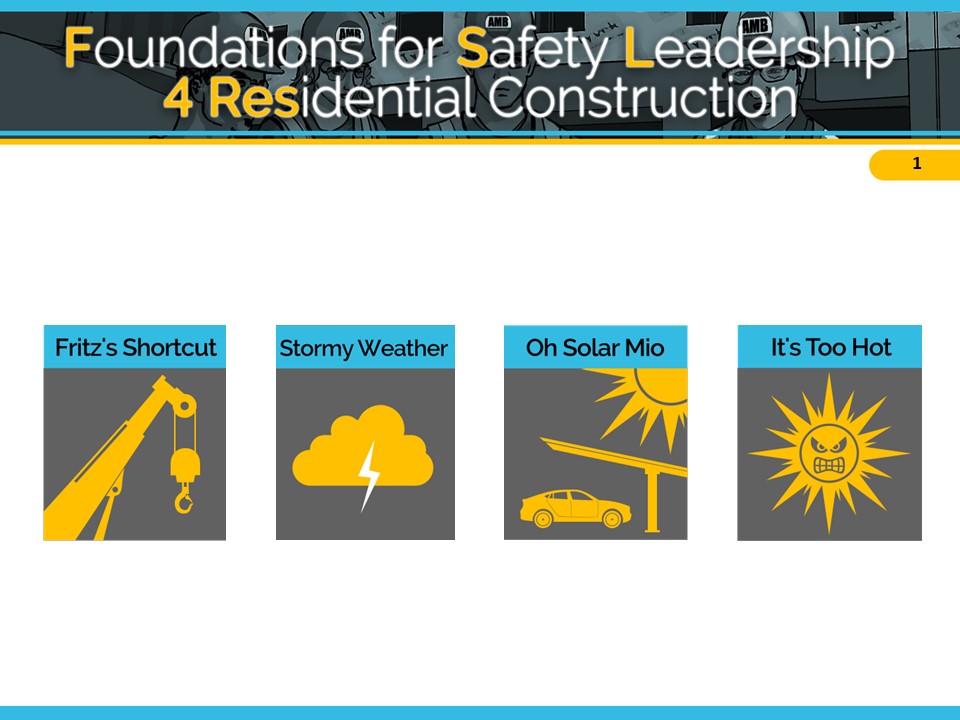 [Speaker Notes: The primary safety leadership moment illustrated in “It’s too hot, too hot, too hot baby” is how a safety leader approaches a team member who may be facing a potentially serious health risk.  

This safety scenario shows a commercial worksite, however it is also relevant to residential construction, as heat exhaustion is a serious health issue that can happen on any type of construction site.  In this scenario, you will see a free-standing, six-story building in North Carolina with commercial offices on the first floor and residential housing on the upper five floors. While working on site a worker experiences heat exhaustion and his supervisor tells him to cool off in the trailer for the rest of the day.  While watching this scenario, imagine instead that the supervisor sends the worker to his car to cool off for the rest of the day instead of the trailer. 

Remember that these scenarios are meant to illustrate key safety leadership skills. Focus on how a safety leader would communicate the needs of the task while prioritizing safety

The safety hazard in this scenario is heat stress.
 
INSTRUCTOR INFORMATION - It is designed to illustrate the following safety leadership skills: 
Leading by example
Practicing 3-way communication
Engaging and empowering workers
  
CLICK ON DESIRED TEACHING MODE…]
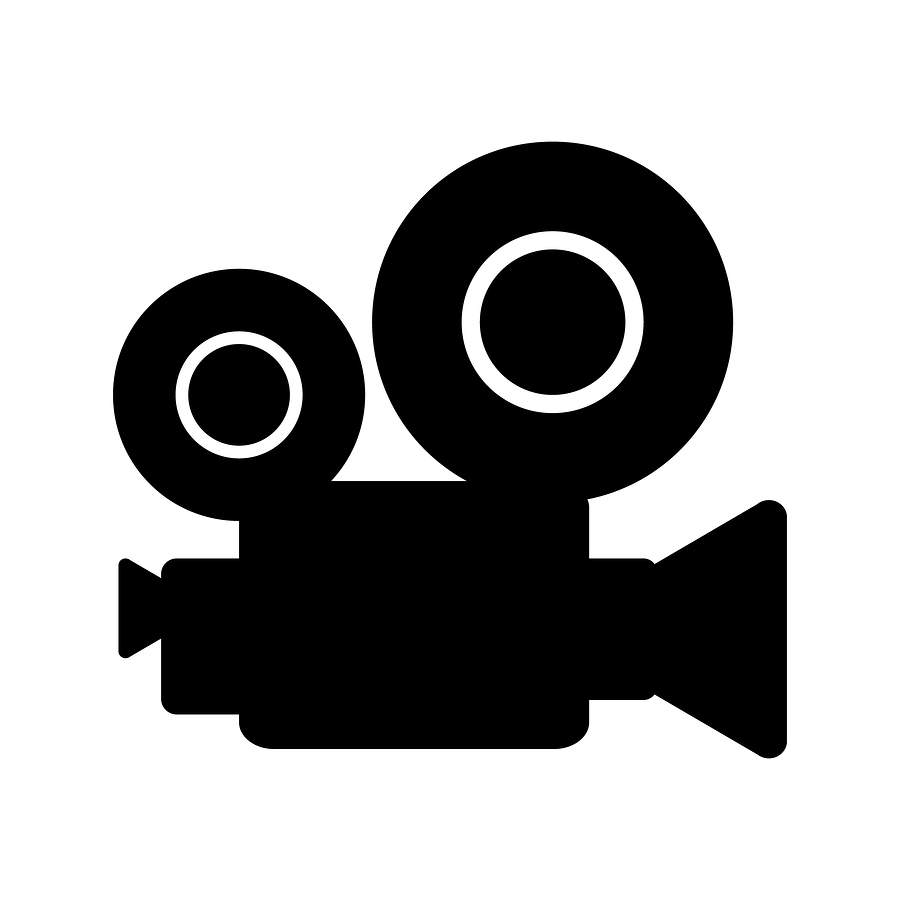 4. It’s Too Hot!
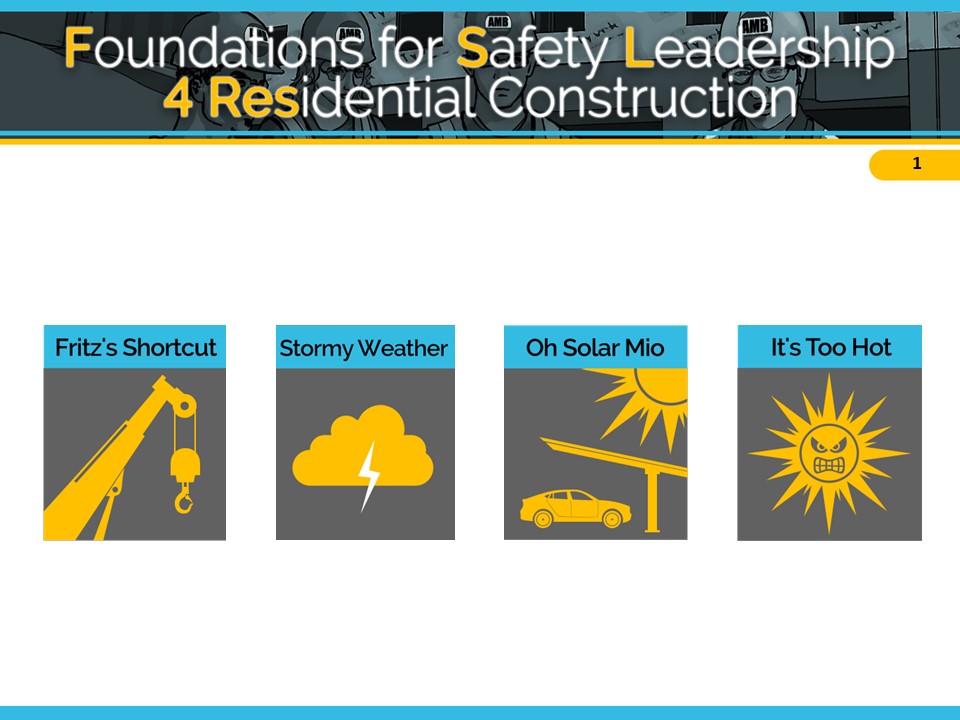 Situation
[Speaker Notes: VIDEO WILL START AUTOMATICALLY 

ADVANCE SLIDE]
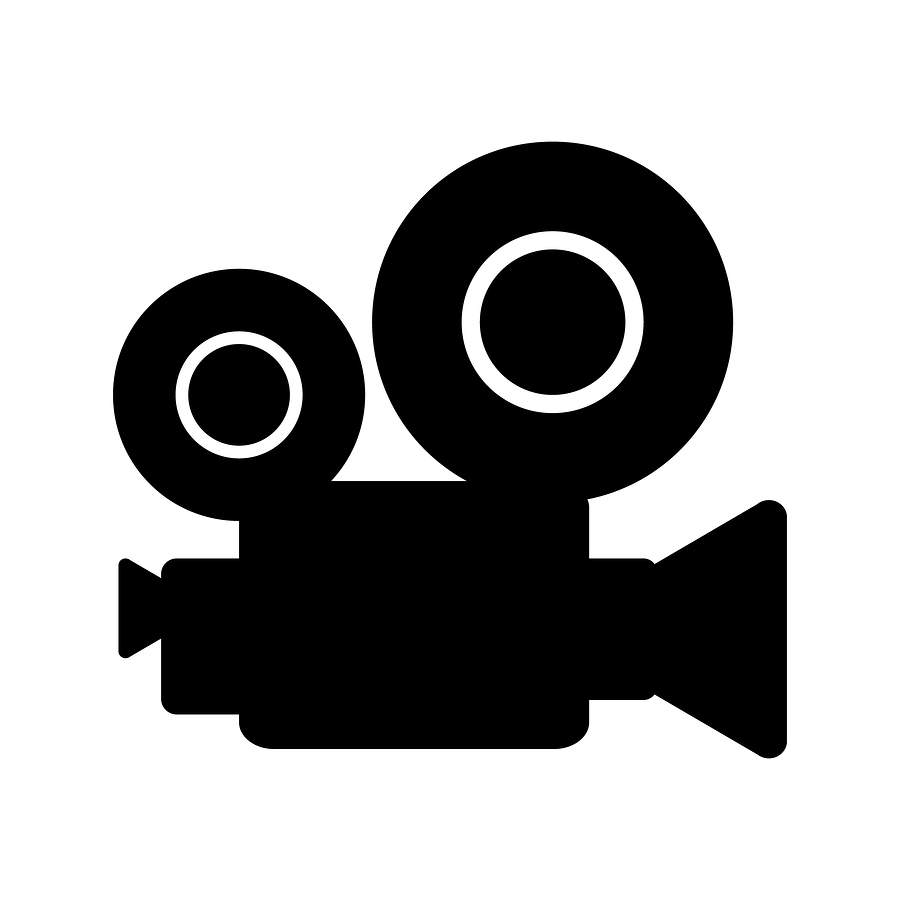 4. It’s Too Hot!
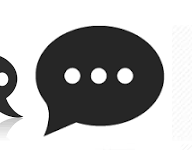 Discussion Questions:  Situation
What do you do when you hear instructions that weren’t quite clear?
Keeping in mind the leadership skills, what do you think about Franco’s instructions for Emilio?
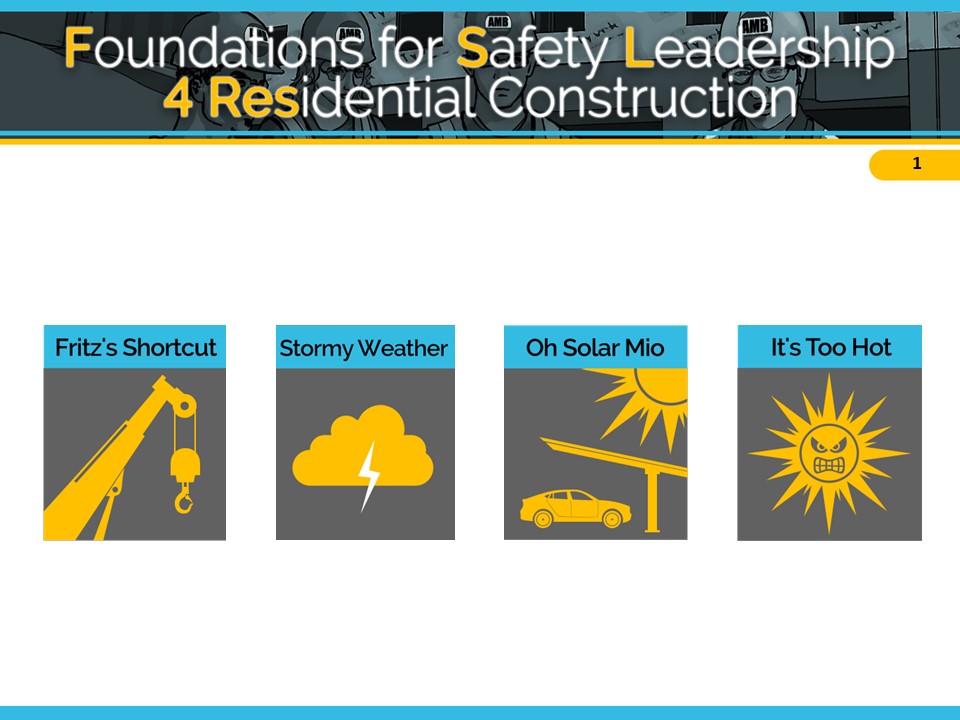 [Speaker Notes: Reveal the discussion questions and/or use the facilitation table to go through skills. 

ADVANCE SLIDE]
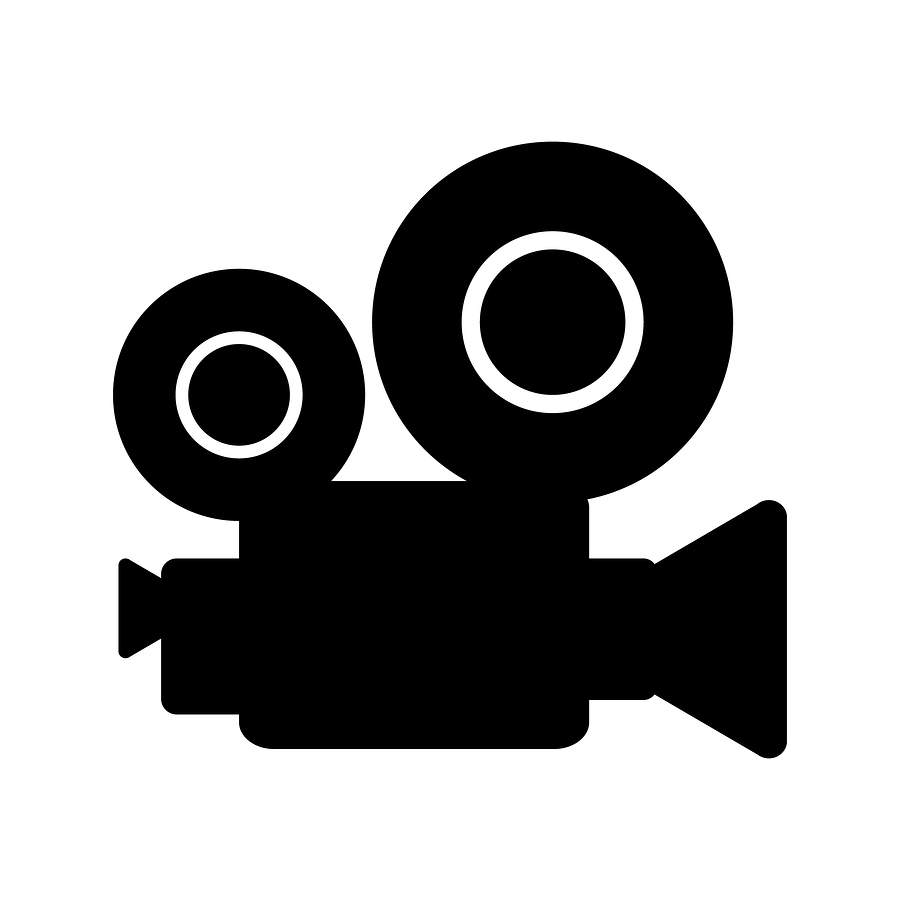 4. It’s Too Hot!
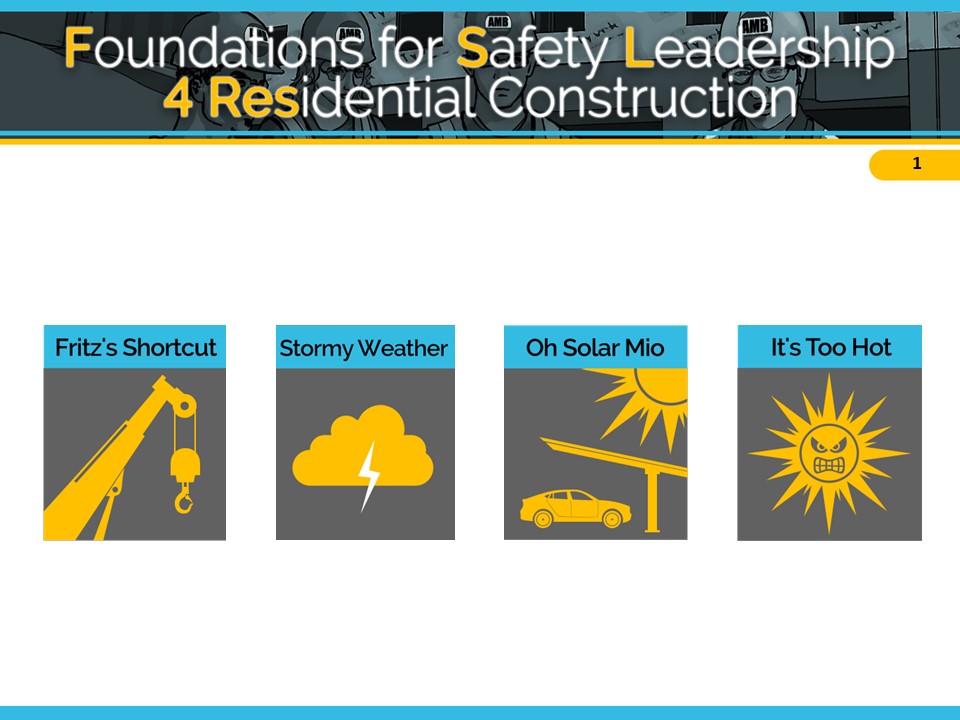 Outcome A
[Speaker Notes: VIDEO WILL START AUTOMATICALLY 

ADVANCE SLIDE]
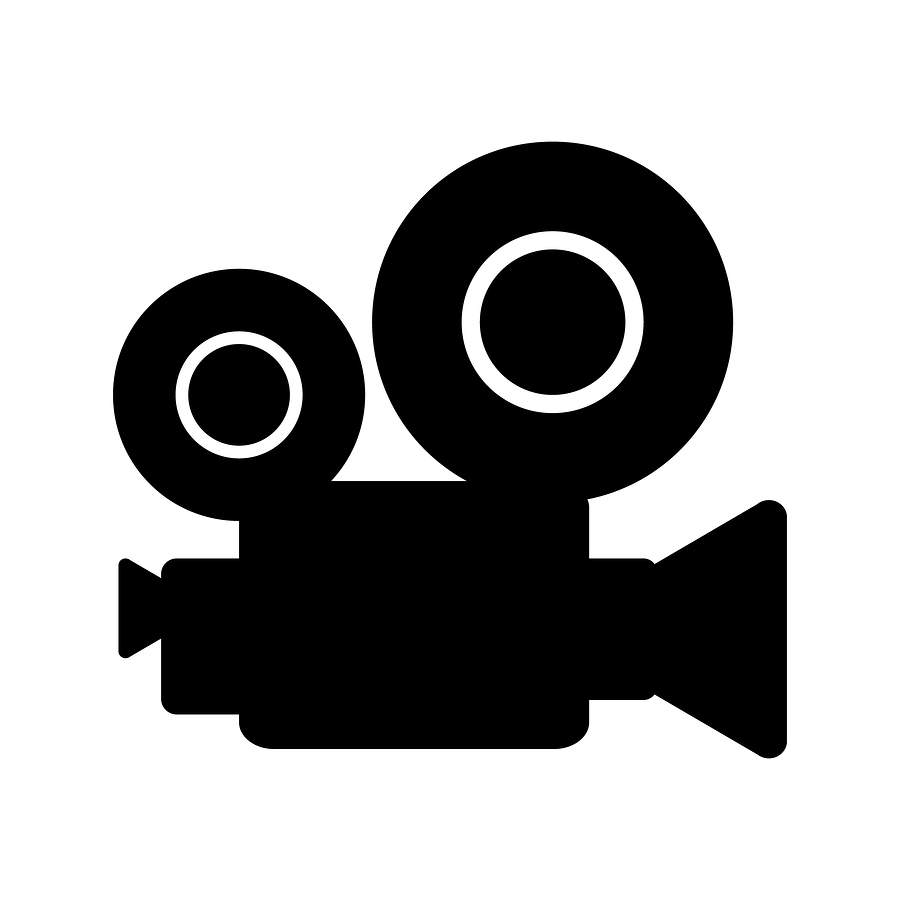 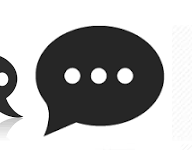 4. It’s Too Hot!
Discussion Questions:  Outcome A
What do you think of the way Franco handled this situation?  
Which of the leadership skills did Franco display or not display?
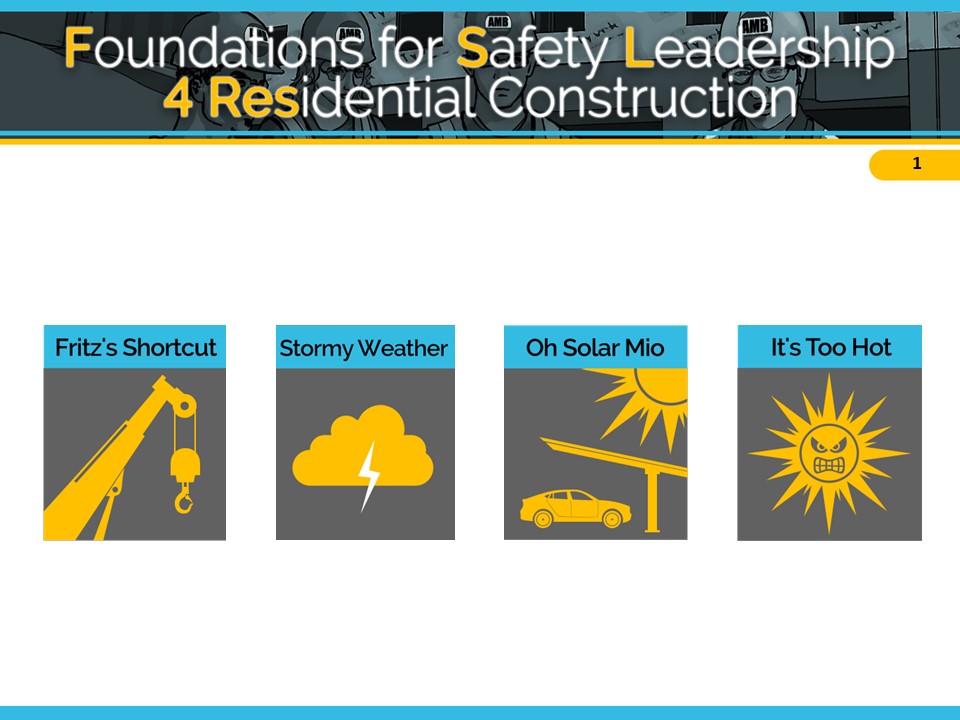 [Speaker Notes: Reveal the discussion questions and/or use the facilitation table to go through skills. 
 
Franco led by example by putting safety ahead of productivity when he asked Emilio to go to the trailer and rest.  Unfortunately, Franco did not practice 3-way communication skills, which resulted in Emilio not understanding that Franco wanted him to not only to rest, but also to stop work for the day.

ADVANCE SLIDE]
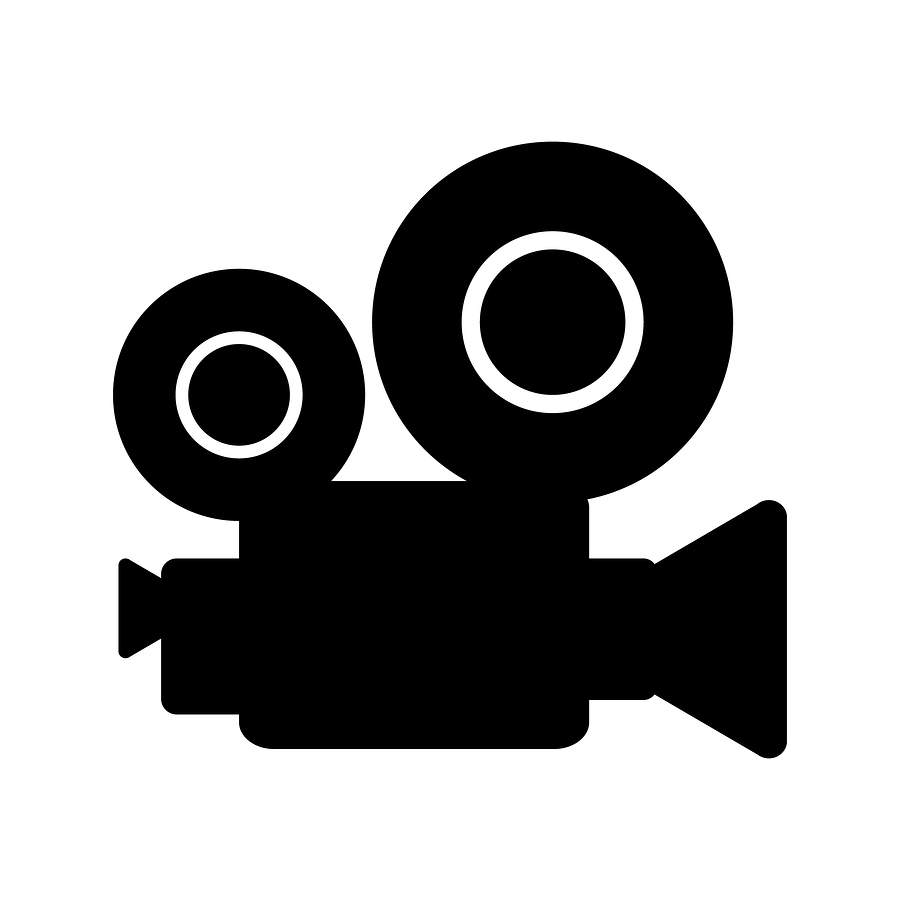 4. It’s Too Hot!
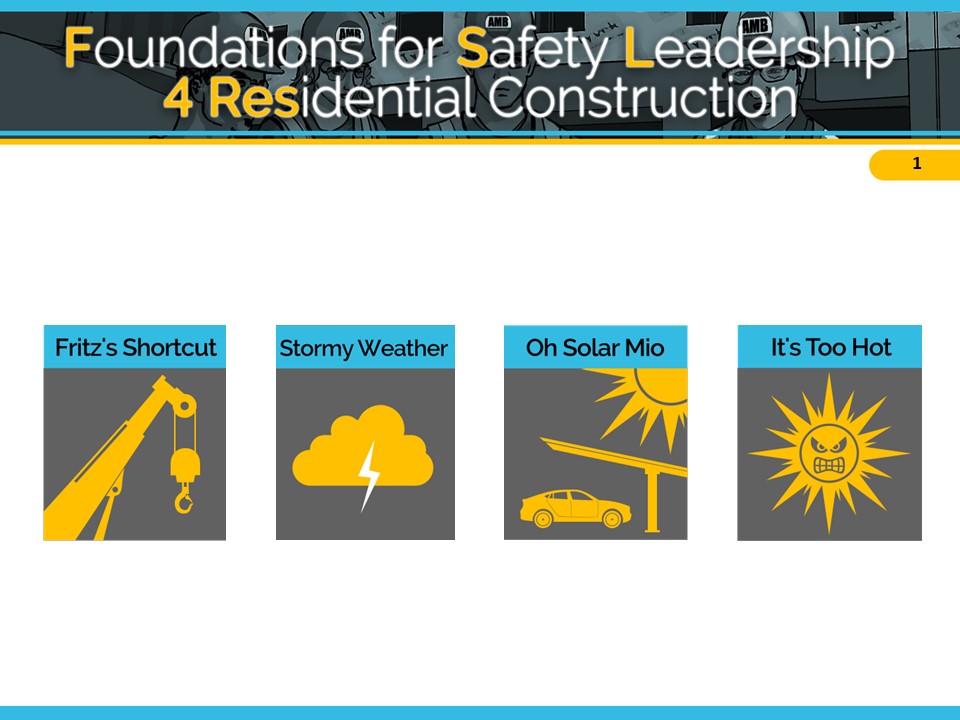 Outcome B
[Speaker Notes: VIDEO WILL START AUTOMATICALLY 

ADVANCE SLIDE]
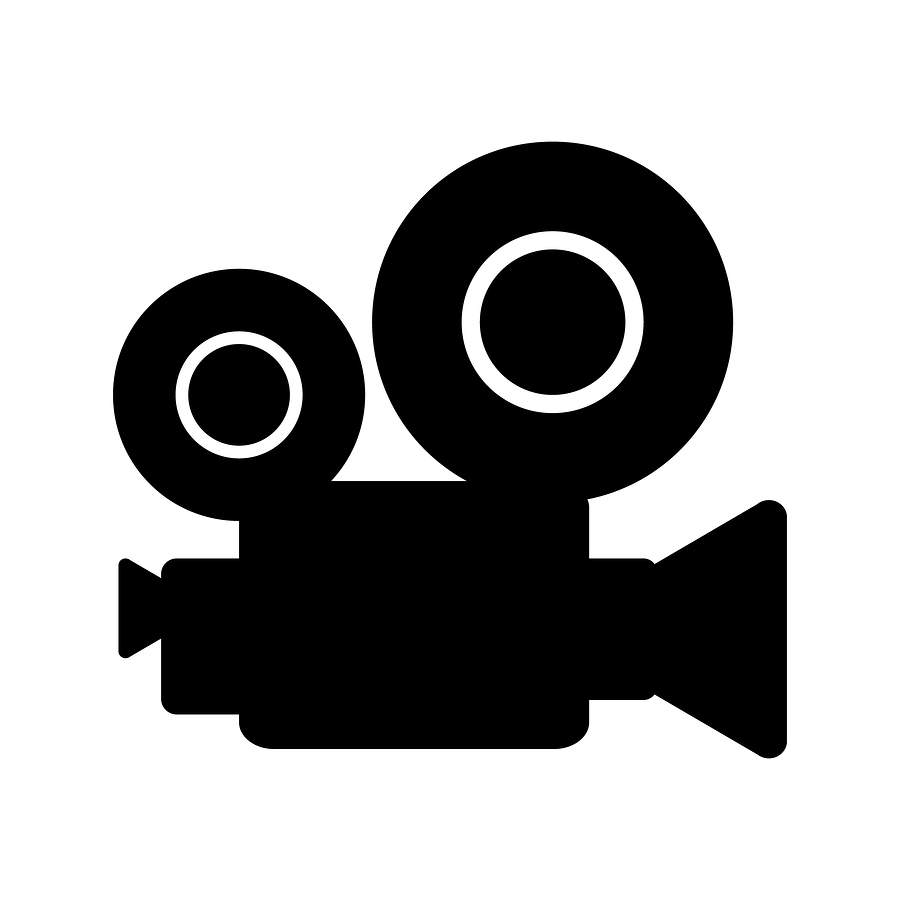 4. It’s Too Hot!
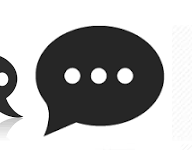 Discussion Questions:  Outcome B
What leadership skill(s) did use Franco this time?  
Describe his communication style and how it was different from the first ending.
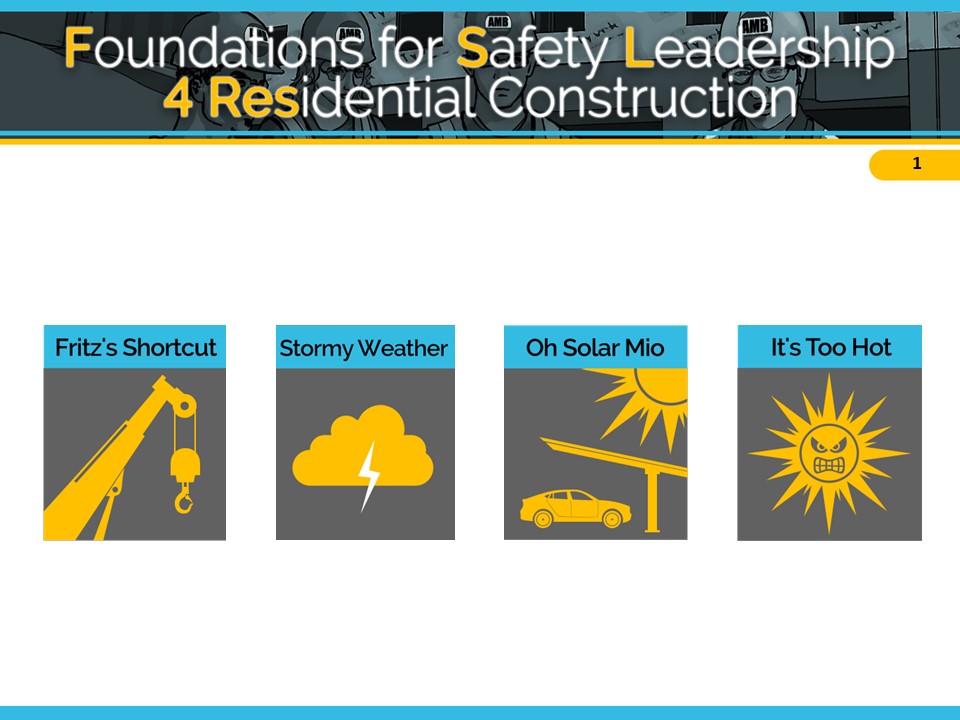 [Speaker Notes: Reveal the discussion questions and/or use the facilitation table to go through skills. 
 
In addition to leading by example as in outcome A, Franco engaged in 3-way communication with Emilio.  This allowed both of them to understand and agree that Emilio should go to the trailer where it’s cool, drink fluids, eat a snack and not return to work that day. He also led by example and engaged Emilio by offering to get one of the other guys to finish what Emilio had started. This let’s Emilio knows that he is valued and he can focus on getting better.

CLICK SCENARIO MENU ICON TO RETURN TO MAIN MENU]
4. It’s Too Hot!
Situation – Key Points
Franco, a foreman, sees Emilio, an experienced worker, pouring water over his head and sweating profusely and suspects Emilio may have heat exhaustion.
He shouts to Emilio that he’ll come down and walk him to the trailer so he can rest, get something to eat and drink and get out of the sun.
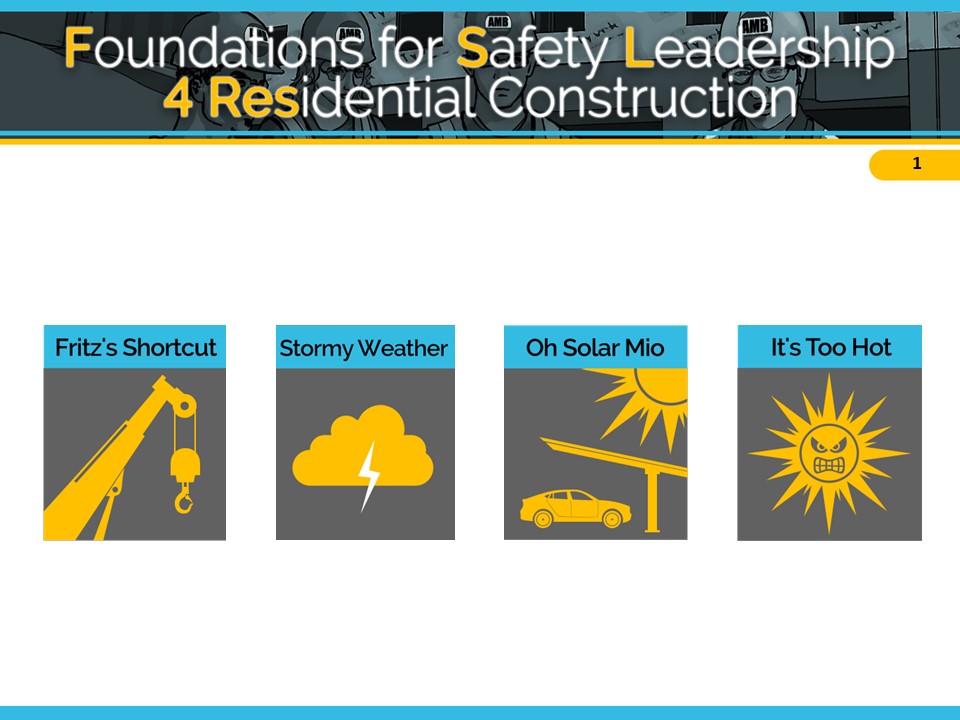 [Speaker Notes: Refer students to page 10 in the additional scenario student guide

Ask students to read the situation for “It’s too hot…” (or instructor reads it aloud).
 
ADVANCE SLIDE]
4. It’s Too Hot!
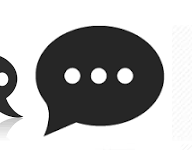 Discussion Questions:  Situation
What do you do when you hear instructions that weren’t quite clear?
Keeping in mind the leadership skills, what do you think about Franco’s instructions for Emilio?
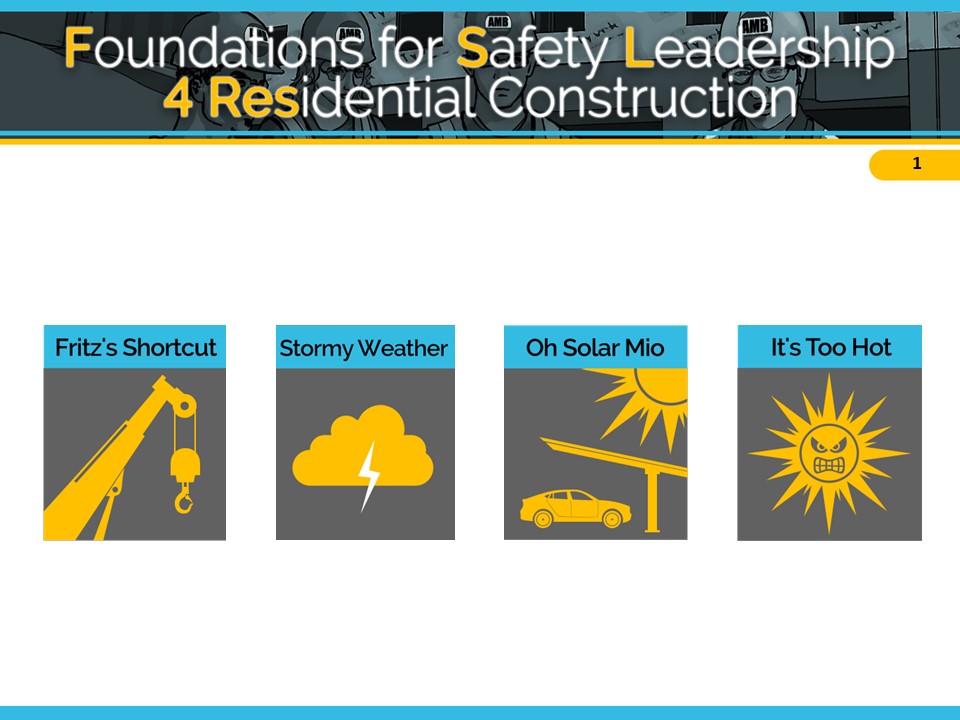 [Speaker Notes: Reveal the discussion questions and/or use the facilitation table to go through skills. 

ADVANCE SLIDE]
4. It’s Too Hot!
Outcome A – Key Points
Emilio goes to the trailer and gets something to eat and drink.
He sees it’s 2:00 and decides to go back to work.
Once outside he is overcome with nausea. His knee buckles and he drops to the ground.
Franco sees this, runs over, and reminds Emilio that he told him to stay in the trailer for the rest of the day and that he should have listened to his instructions.
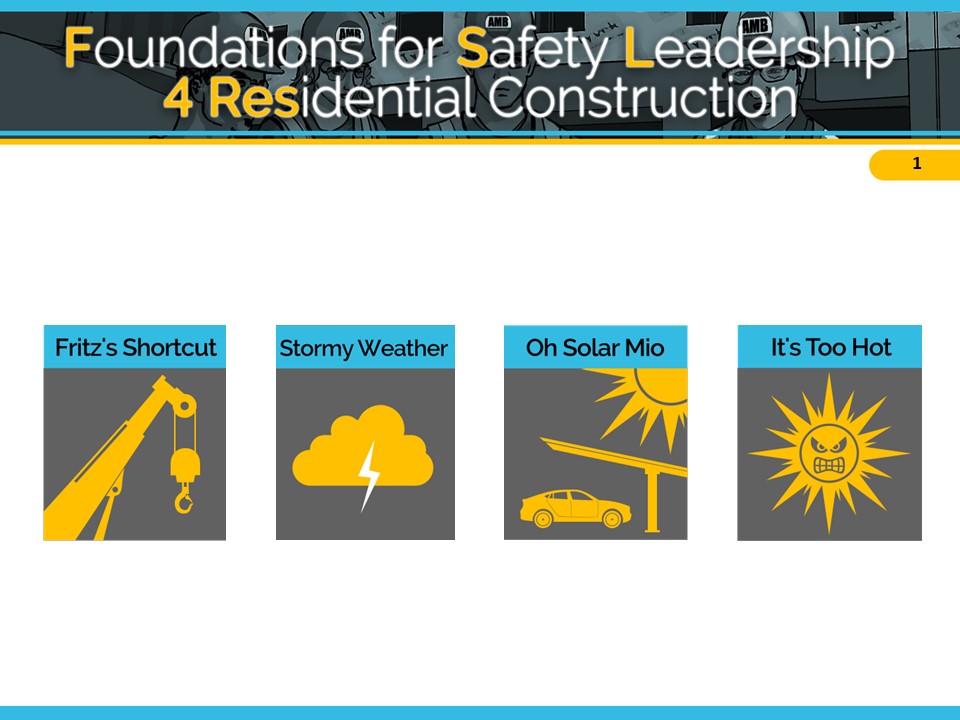 [Speaker Notes: Ask students to read outcome A for “It’s too hot…” (or instructor reads it aloud).
 
 ADVANCE SLIDE]
4. It’s Too Hot!
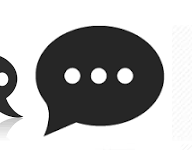 Discussion Questions:  Outcome A
What do you think of the way Franco handled this situation?  
Which of the leadership skills did Franco display or not display?
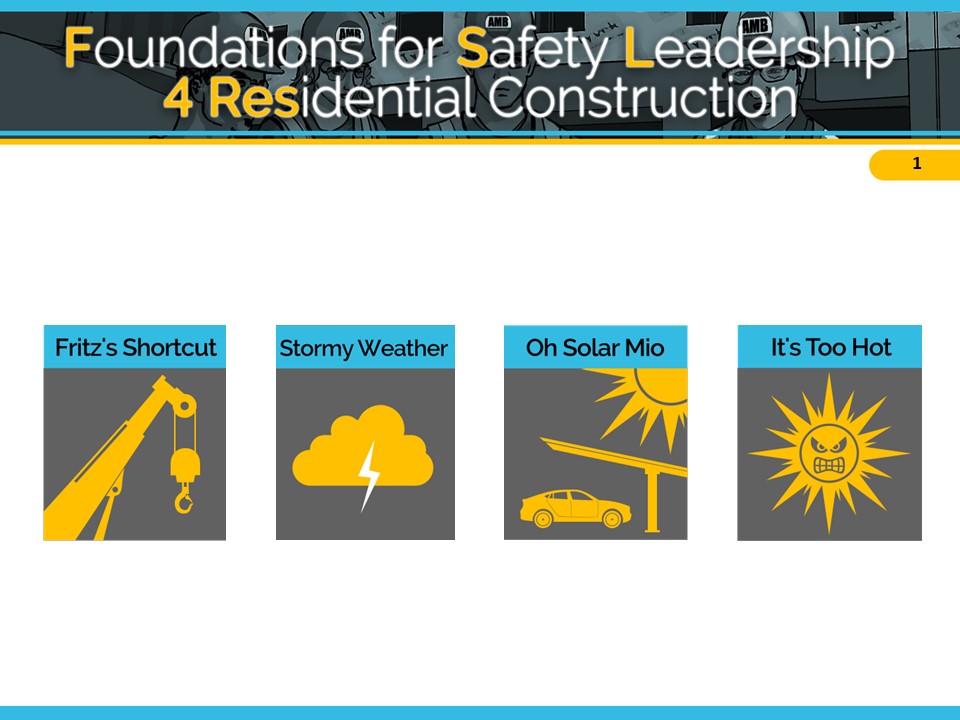 [Speaker Notes: Reveal the discussion questions and/or use the facilitation table to go through skills. 
 
Franco led by example by putting safety ahead of productivity when he asked Emilio to go to the trailer and rest.  Unfortunately, Franco did not practice 3-way communication skills, which resulted in Emilio, not understanding that Franco wanted him to not only to rest, but also to stop work for the day.

ADVANCE SLIDE]
4. It’s Too Hot!
Outcome B – Key Points
After Franco tells Emilio what he expects him to do, he asks him to repeat his instructions.
Emilio repeats them but he leaves out the part about staying in the trailer for the rest of the day, because he wants to finish what he was doing.
Franco corrects him and says that his only job today is to get better for tomorrow and that he’ll have another crew member finish-up.
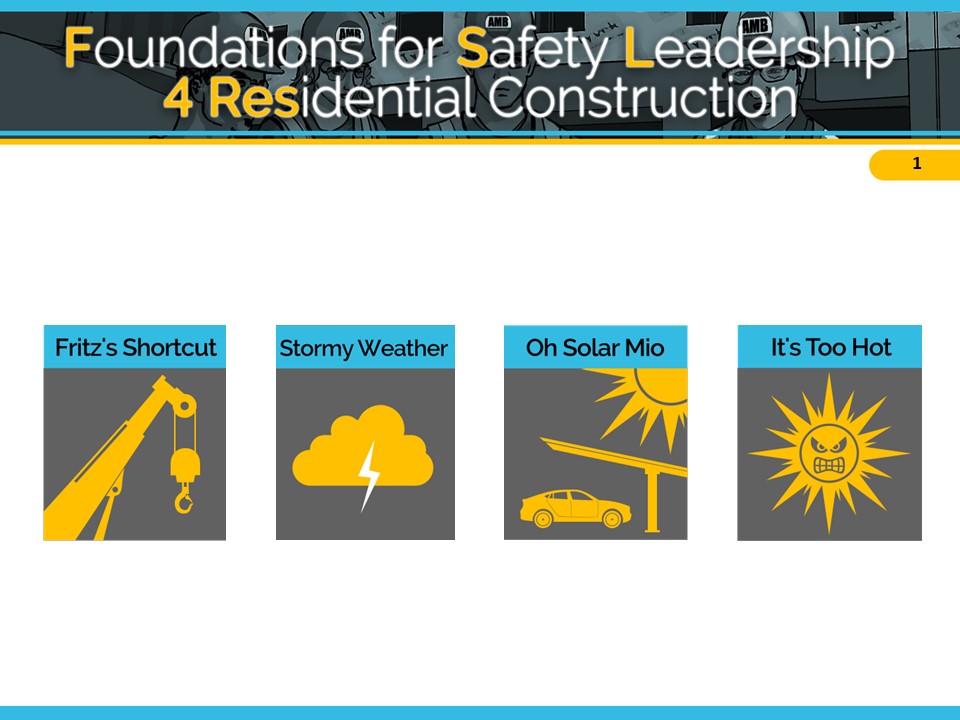 [Speaker Notes: Ask students to read outcome B for “It’s too hot…” (or instructor reads it aloud).

ADVANCE SLIDE]
4. It’s Too Hot!
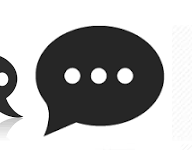 Discussion Questions:  Outcome B
What leadership skill(s) did Franco use this time?  
Describe his communication style and how it was different from the first ending.
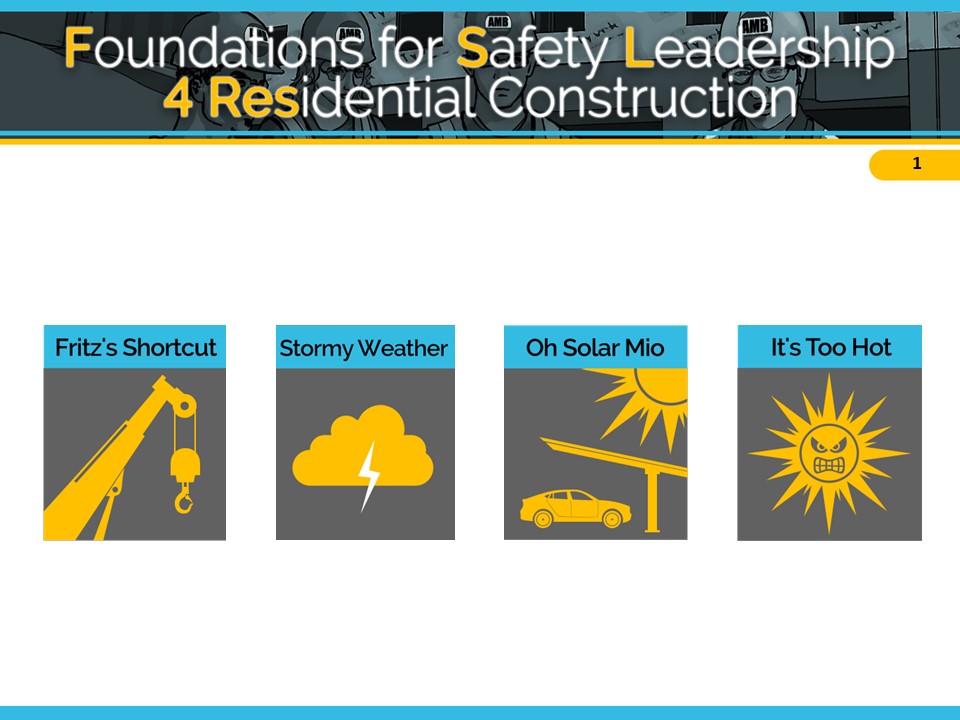 [Speaker Notes: Reveal the discussion questions and/or use the facilitation table to go through skills. 

In addition to leading by example as in outcome A, Franco engaged in 3-way communication with Emilio.  This allowed both of them to understand and agree that Emilio should go to the trailer, drink fluids, eat a snack, and not return to work that day. He also led by example and engaged Emilio by offering to get one of the other guys to finish what Emilio had started. This let’s Emilio knows that he is valued and he can just focus on getting better.

CLICK SCENARIO MENU ICON TO RETURN TO MAIN MENU]
This training is a collaboration between
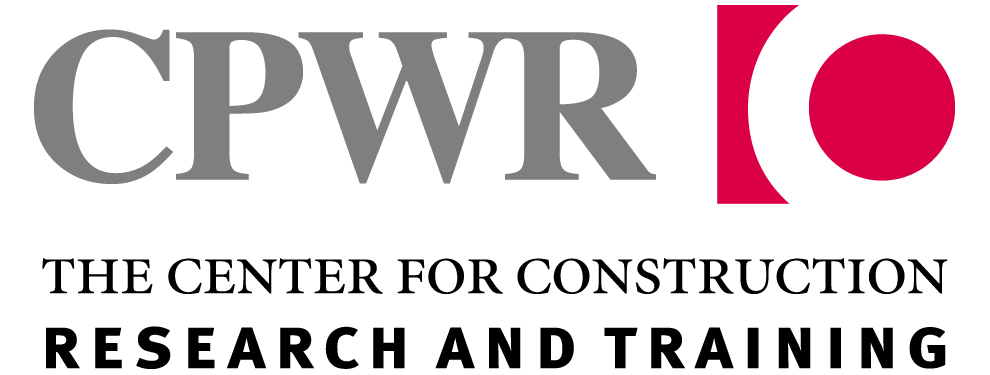 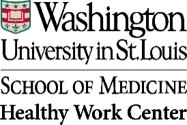 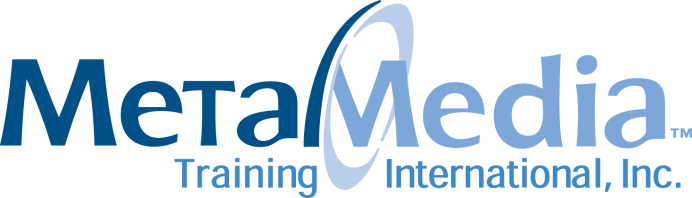 Development of the FSL4Res training was supported with funding from a cooperative agreement to CPWR - The Center for Construction Research and Training (#U60OH009762) from the National Institute for Occupational Safety and Health (NIOSH) The FSL4Res is based on the original FSL training created by CPWR under an earlier NIOSH cooperative agreement (#OH009762) The contents are solely the responsibility of the authors and do not necessarily represent the official views of NIOSH. All Rights Reserved.
[Speaker Notes: This training was developed collaboratively by these organizations.]